CHÀO MỪNG CÁC EM 
ĐÃ ĐẾN VỚI BUỔI HỌC!
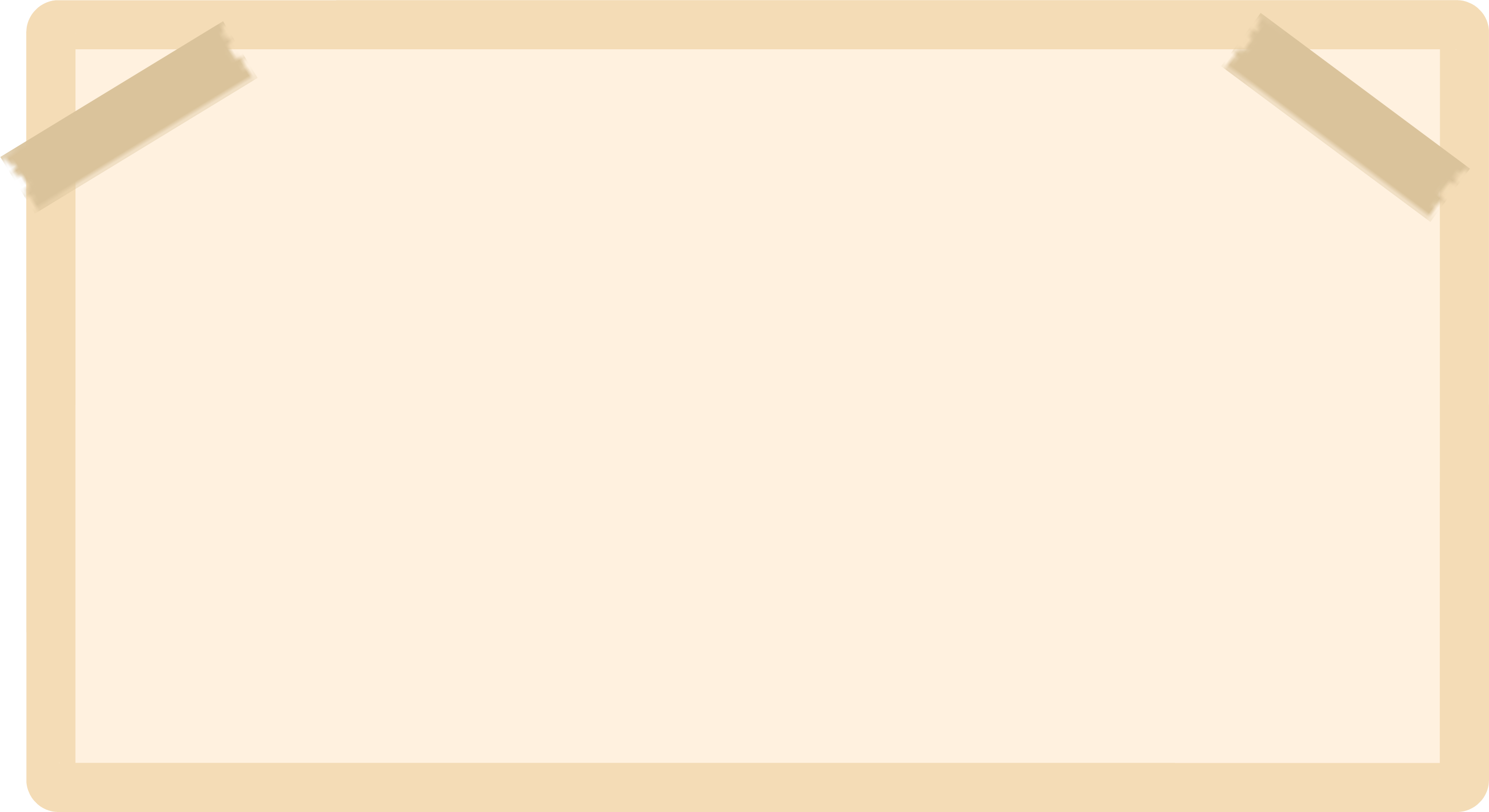 KHỞI ĐỘNG
Bạn Hoàng và bạn Thu cùng vẽ bản đồ một ốc đảo và ba vị trí với tỉ lệ bản đồ khác nhau. Bạn Hoàng dùng ba điểm A,B,C lần lượt biểu thị các    vị trí thứ nhất, thứ hai, thứ ba (H.68a). Bạn Thu dùng ba điểm A’,B’,C’ lần lượt biểu thị ba vị trí đó (H.68b)
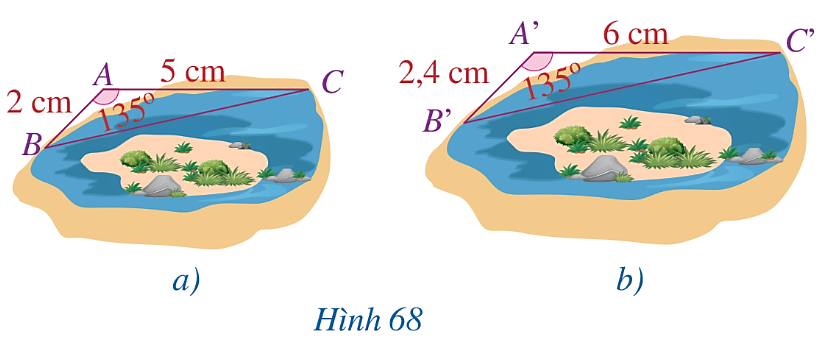 Hai tam giác A’B’C’ và  ABC có đồng dạng hay không ?
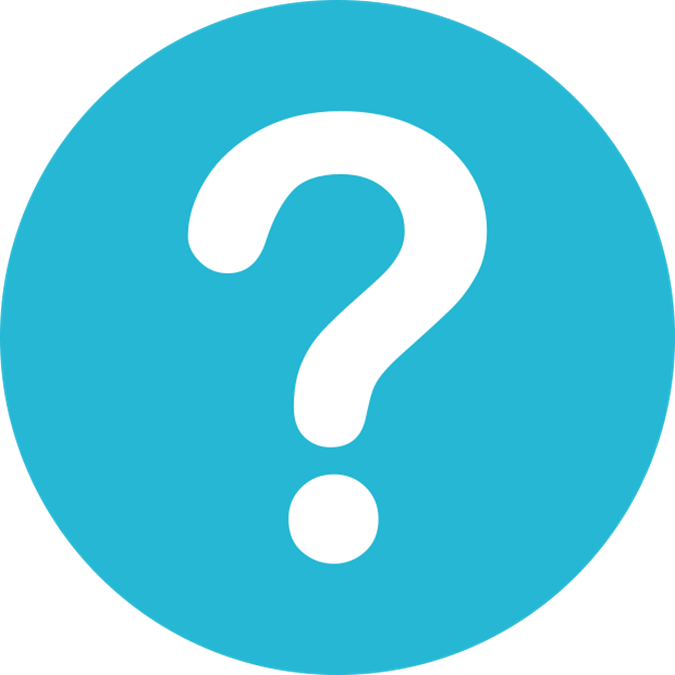 CHƯƠNG VIII. TAM GIÁC ĐỒNG DẠNG. 
HÌNH ĐỒNG DẠNG
BÀI 7. TRƯỜNG HỢP ĐỒNG DẠNG THỨ HAI CỦA TAM GIÁC
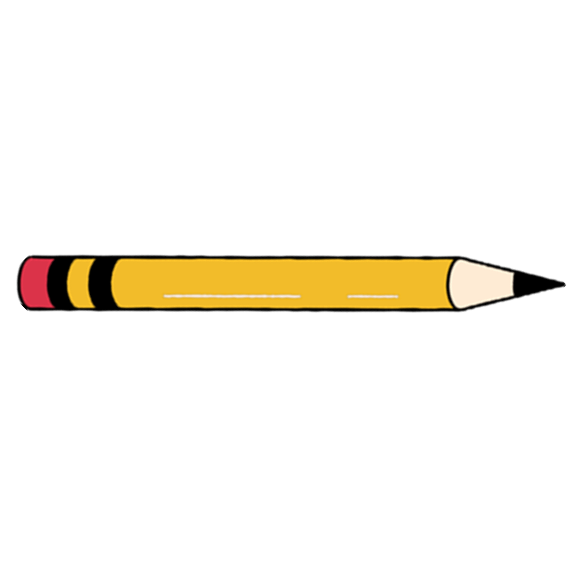 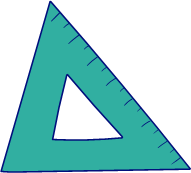 NỘI DUNG BÀI HỌC
Trường hợp đồng dạng thứ hai: Cạnh – góc – cạnh
I
Áp dụng trường hợp đồng dạng thứ hai của tam giác vào tam giác vuông
II
I. Trường hợp đồng dạng thứ hai: Cạnh – góc – cạnh
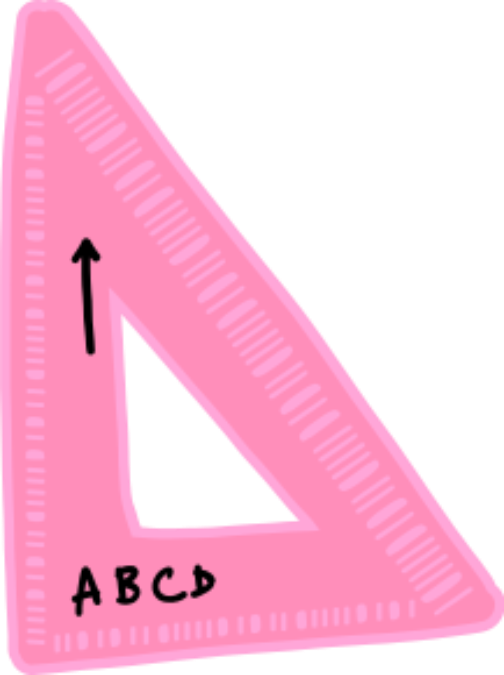 HĐ1: Quan sát Hình 68 và so sánh:
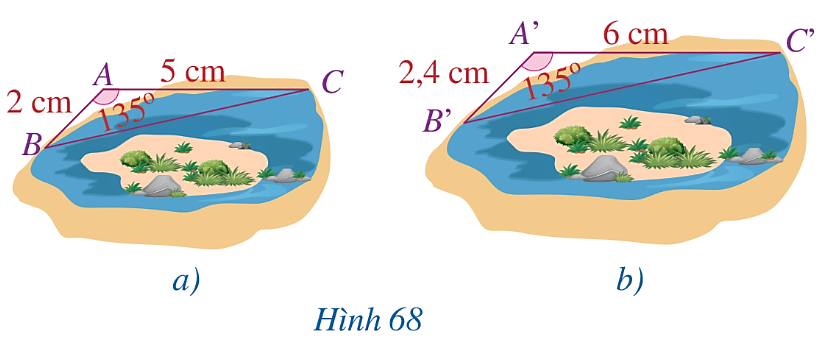 a) Các tỉ số
Ta có:
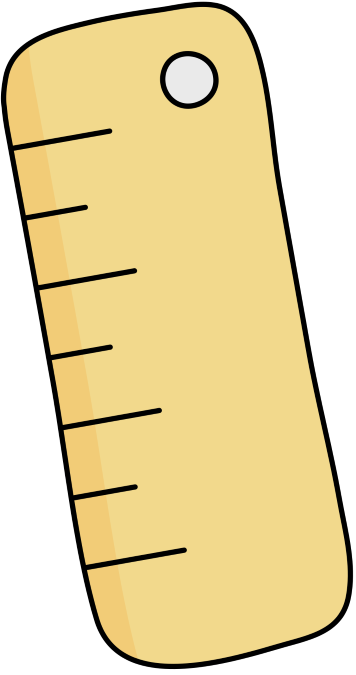 Định lí
Nếu hai cạnh của tam giác này tỉ lệ với hai cạnh của tam giác kia và hai góc tạo bởi các cặp cạnh đó bằng nhau thì hai tam giác đó đồng dạng.
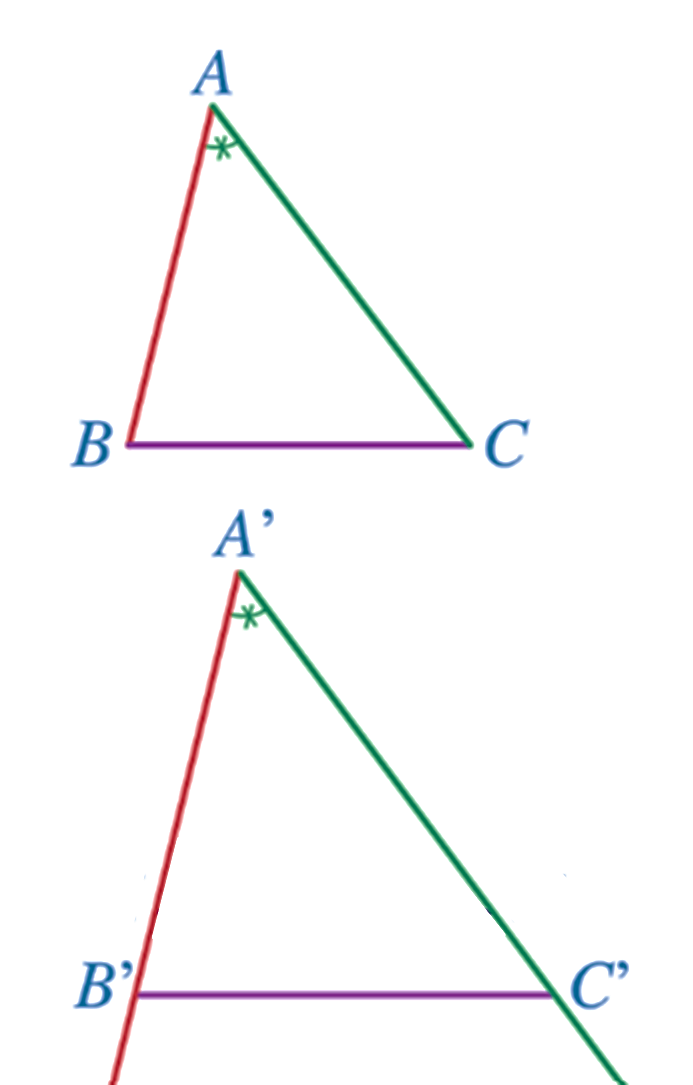 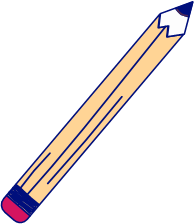 Chứng minh:
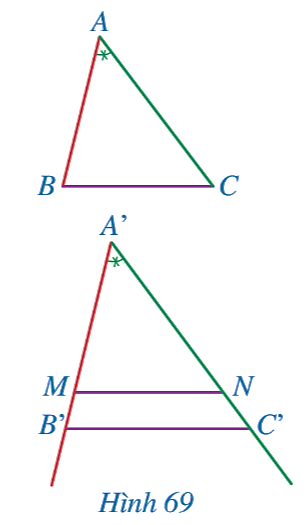 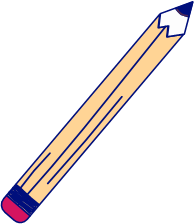 Chứng minh:
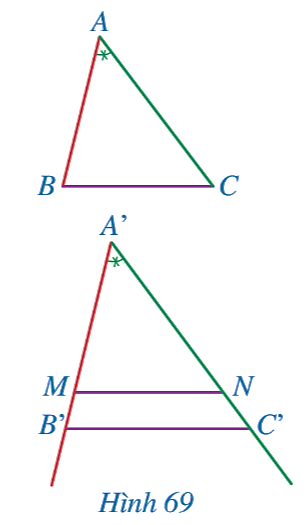 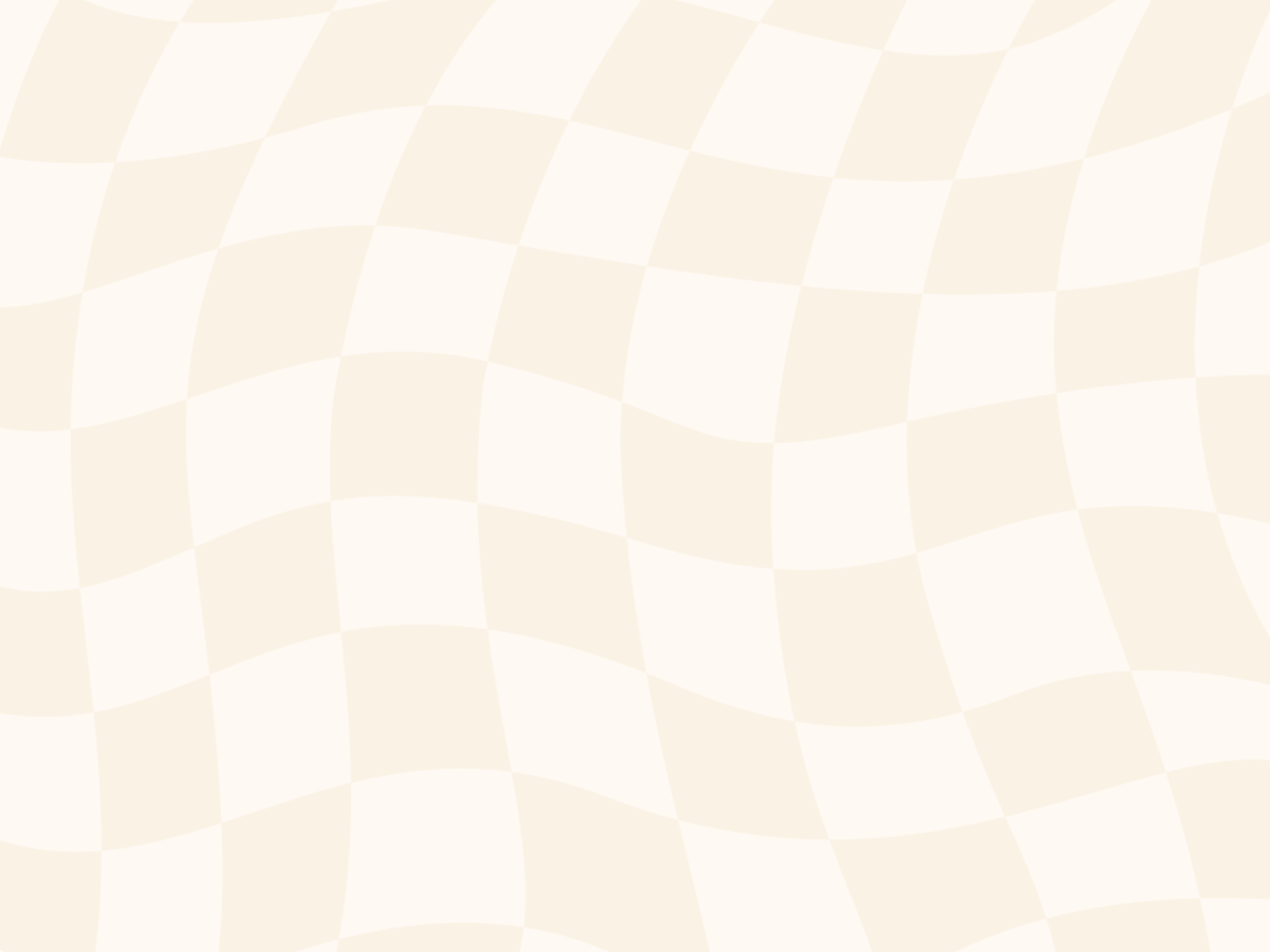 Ví dụ 1: Quan sát Hình 70 và chỉ ra hai cặp tam giác đồng dạng:
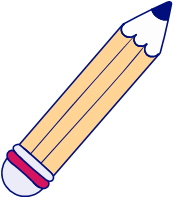 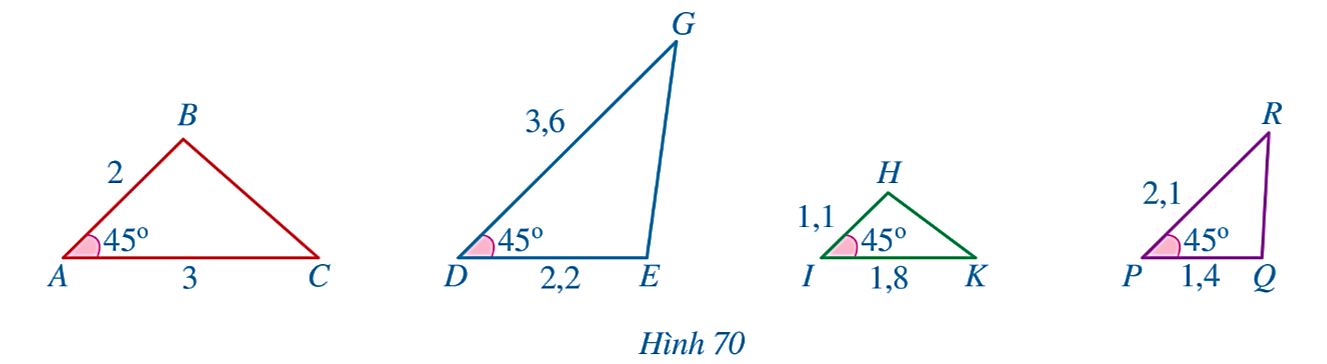 Giải
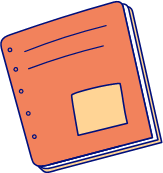 Luyện tập 1
Giải
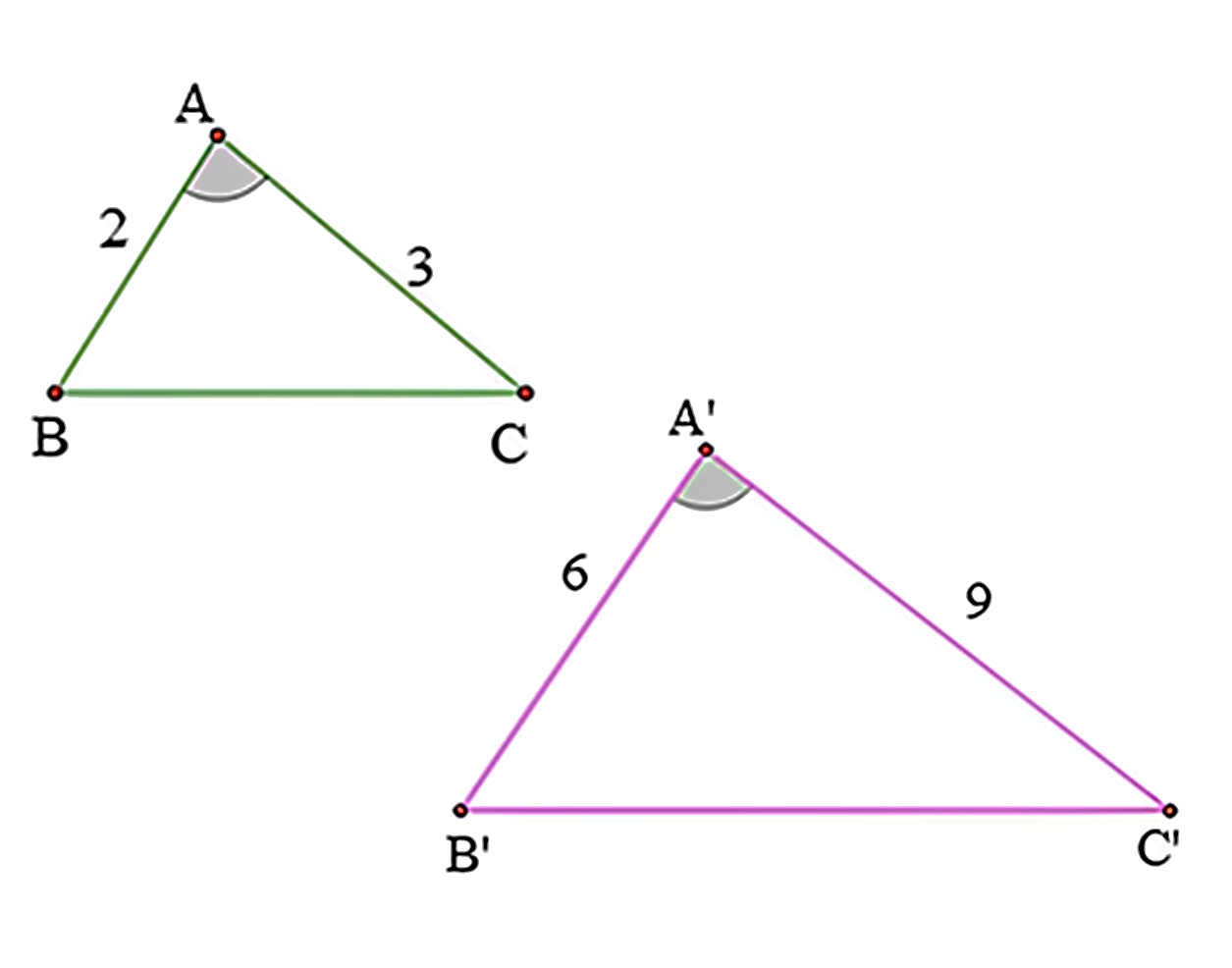 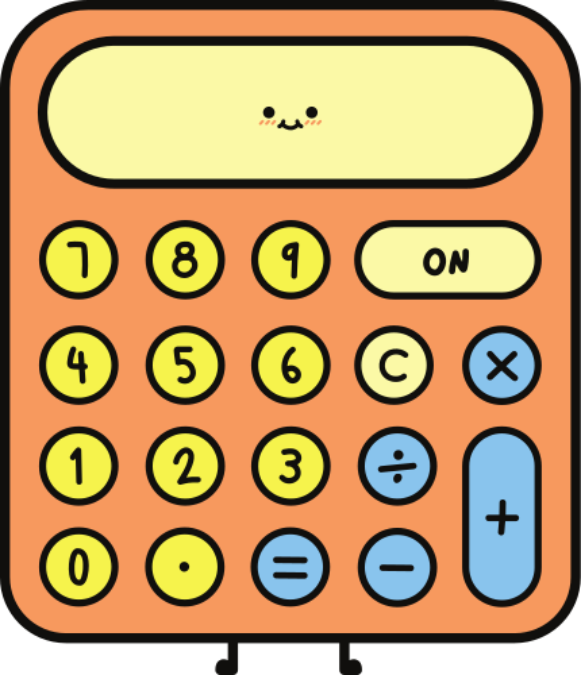 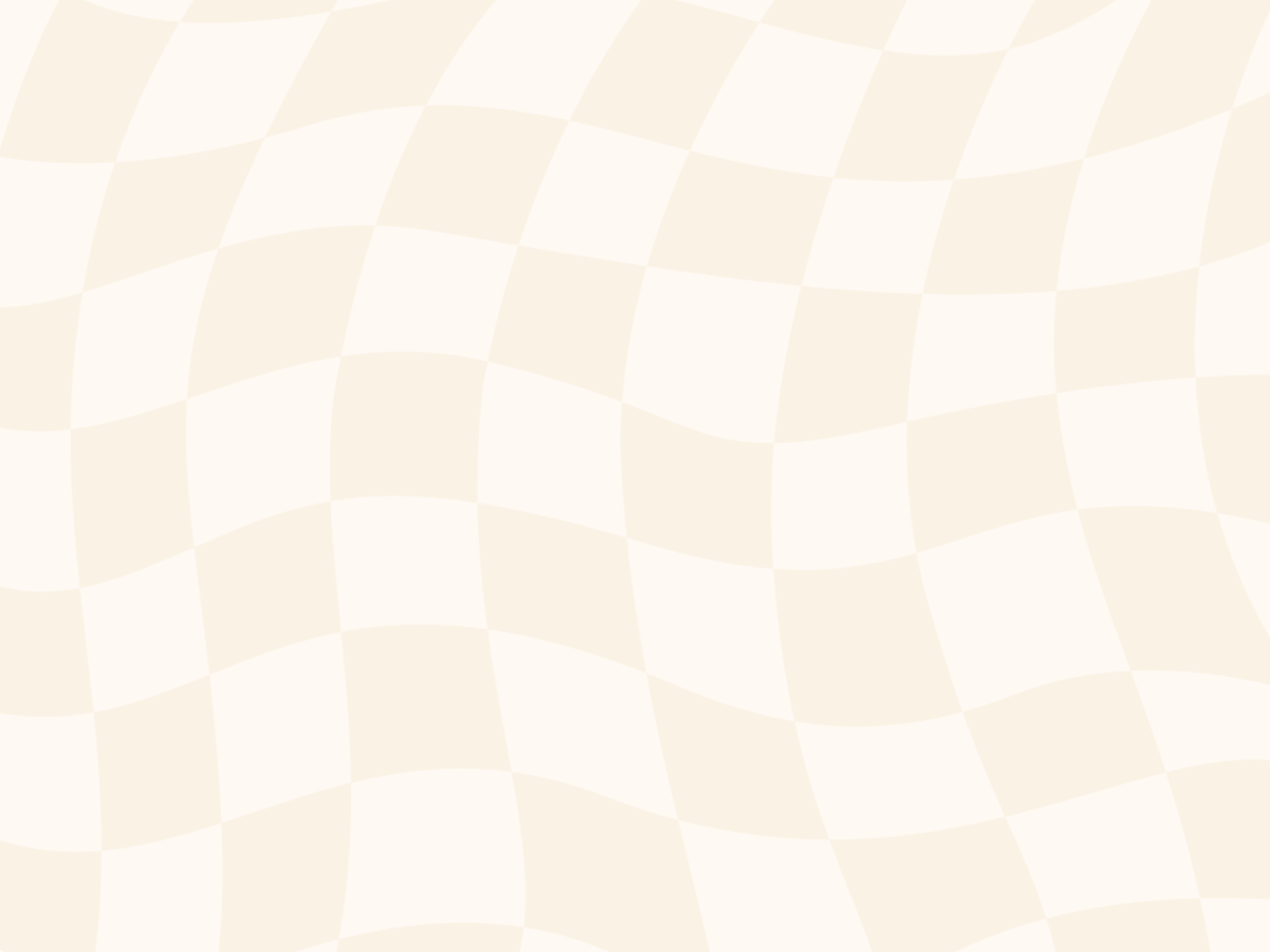 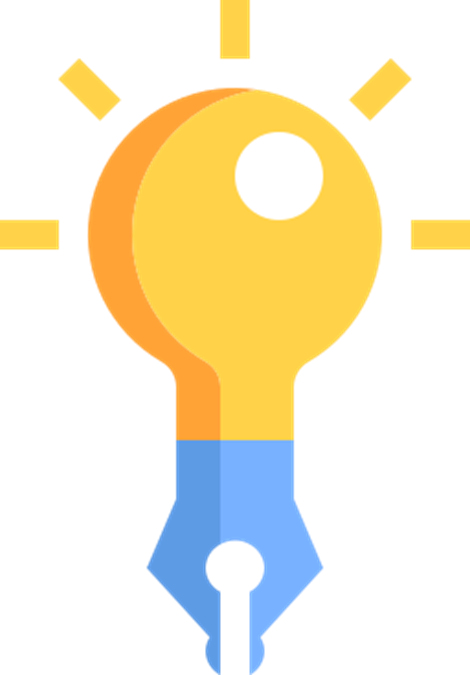 Giải
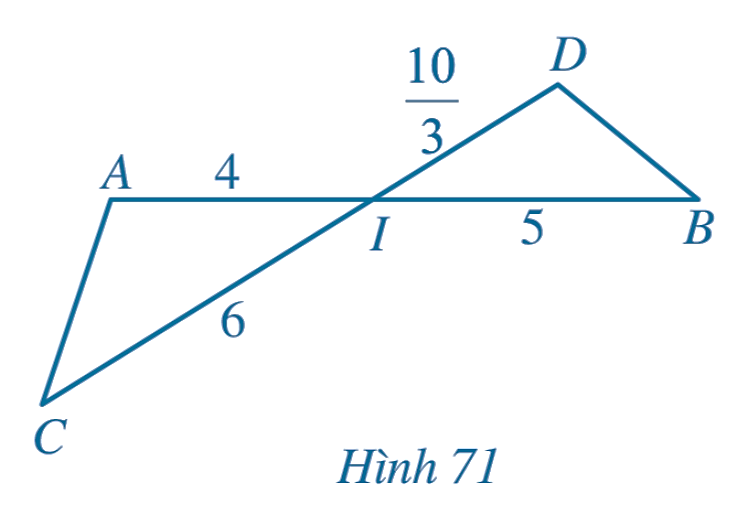 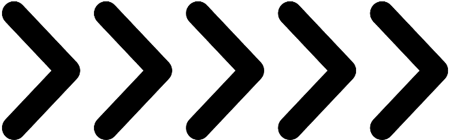 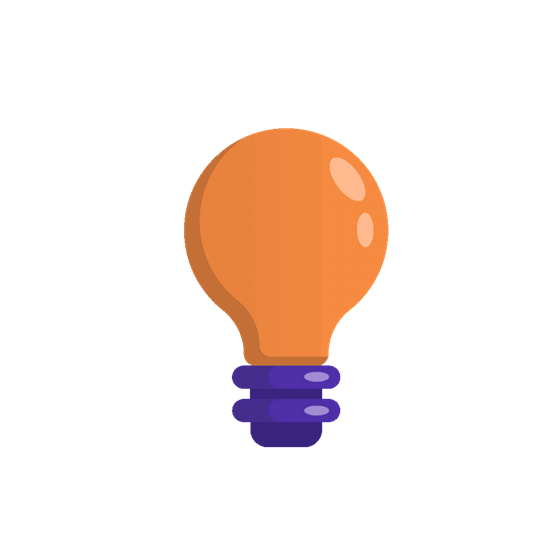 Luyện tập 2
Giải
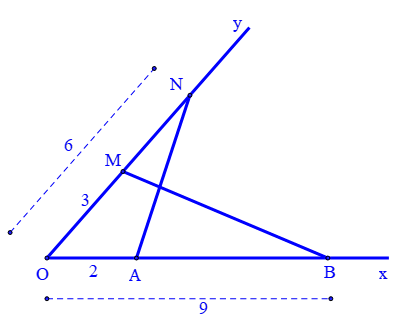 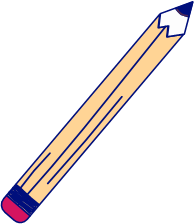 II. Áp dụng trường hợp 
đồng dạng thứ hai của  tam giác 
vào tam giác vuông
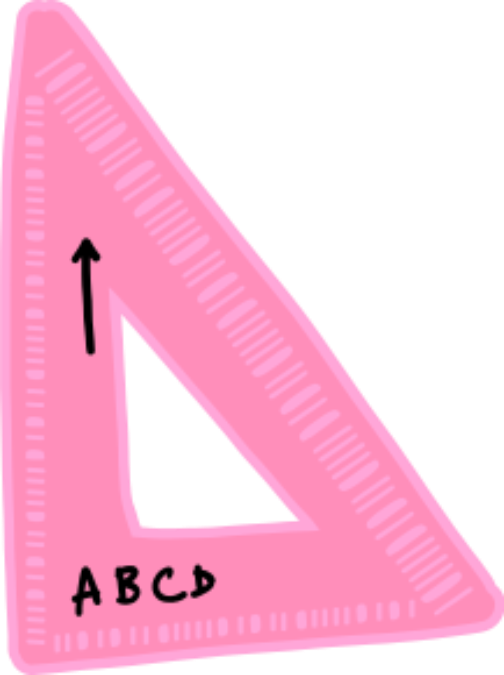 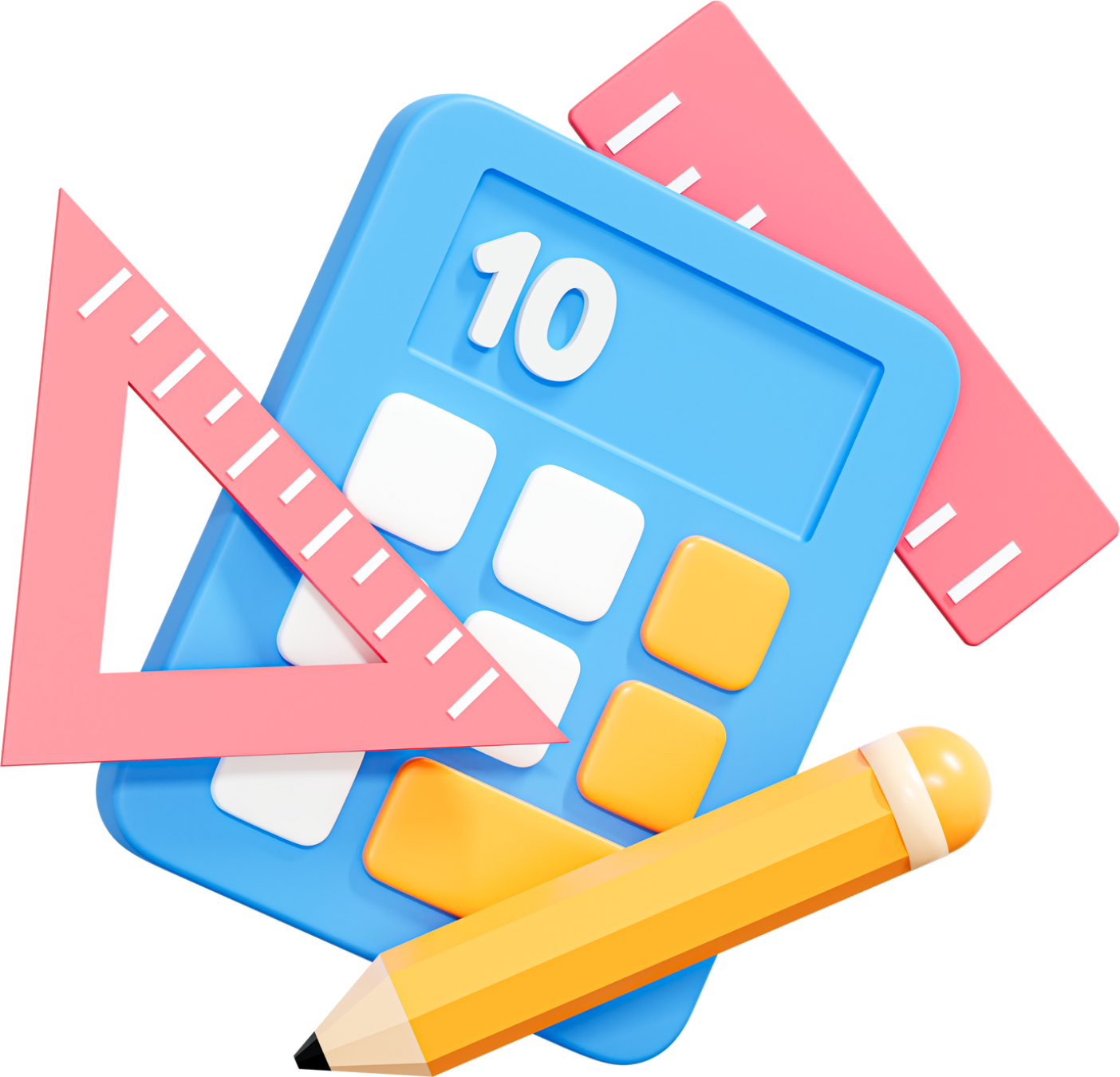 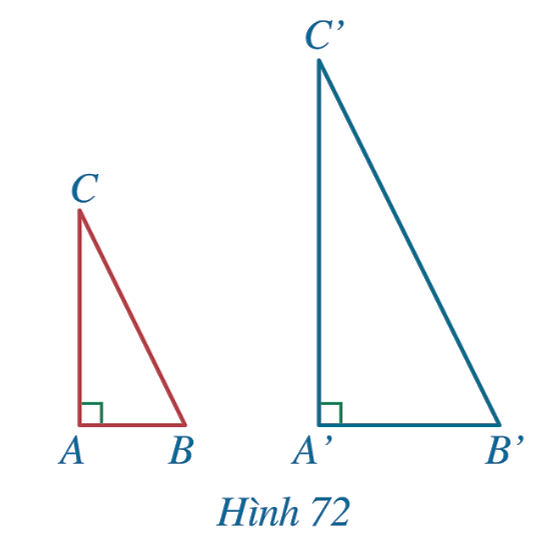 Giải
Định lí
Nếu hai cạnh góc vuông của tam giác vuông này tỉ lệ với hai cạnh góc vuông của tam giác vuông kia thì hai tam giác vuông đó đồng dạng.
Ví dụ 3: Quan sát Hình 73 và chỉ ra hai cặp tam giác đồng dạng:
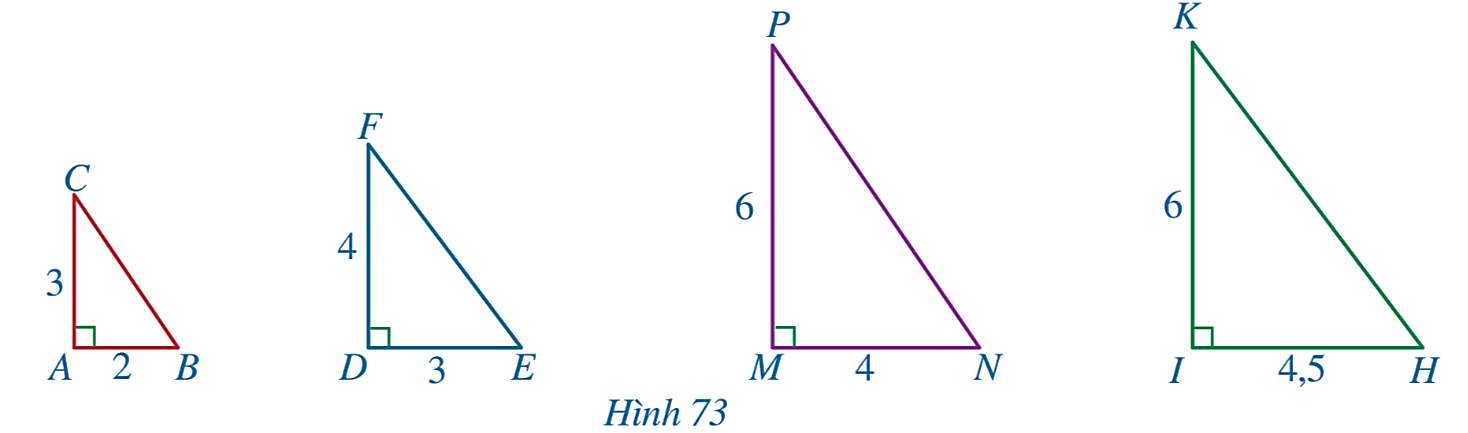 Giải
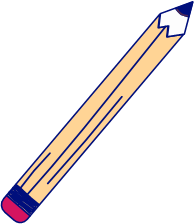 Luyện tập 3
Giải
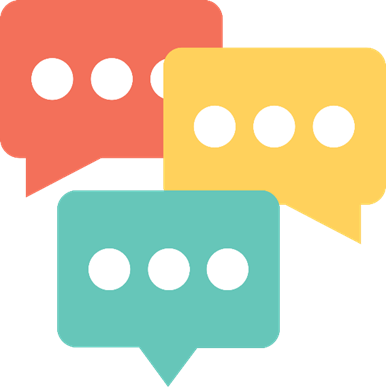 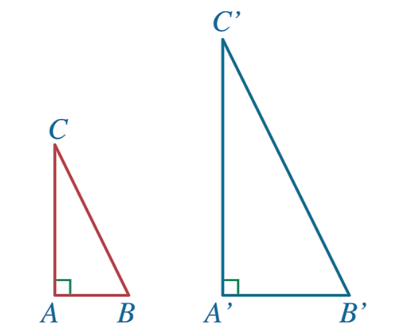 LUYỆN TẬP
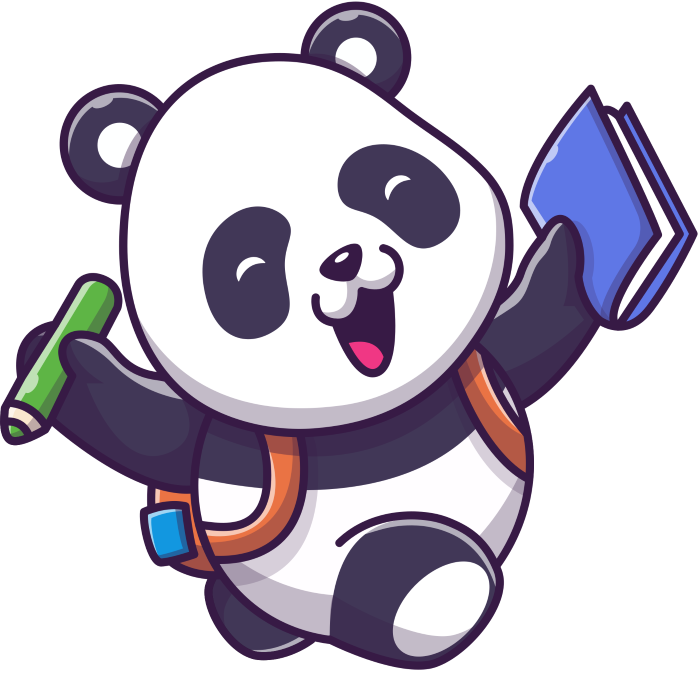 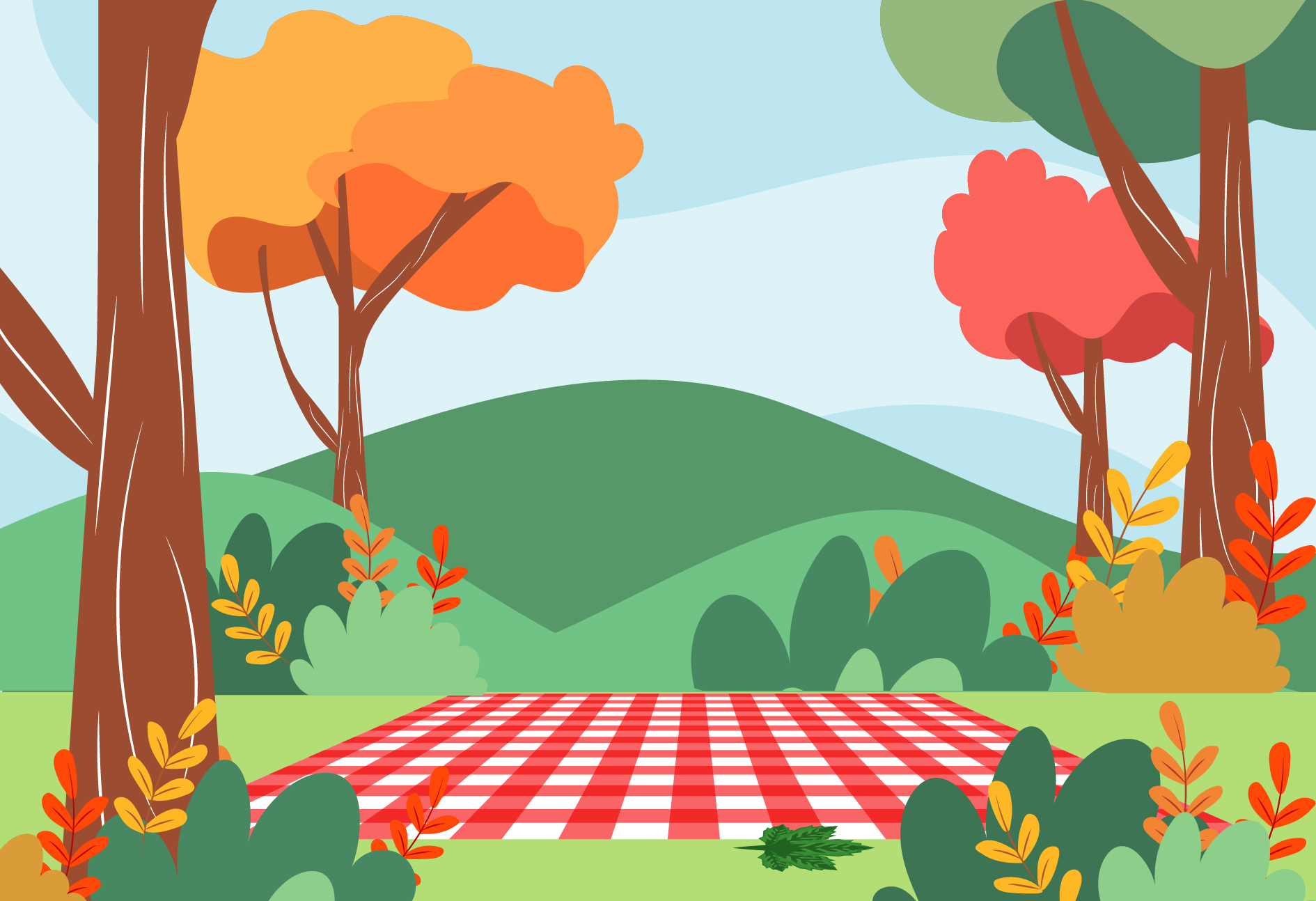 GẤU CON HAM ĂN
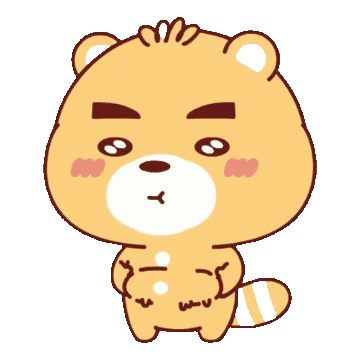 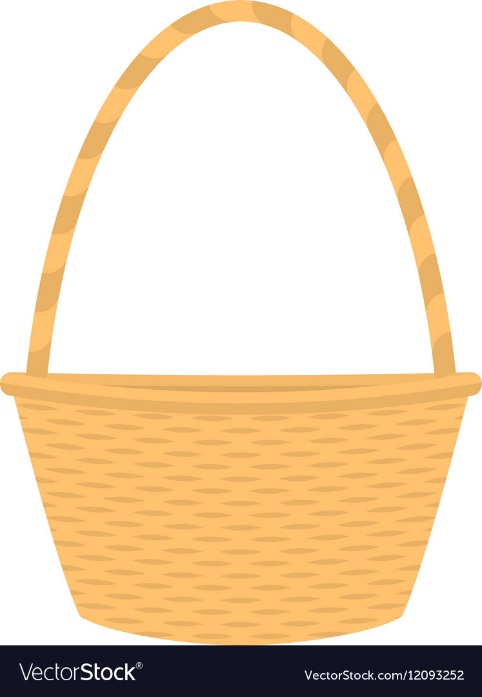 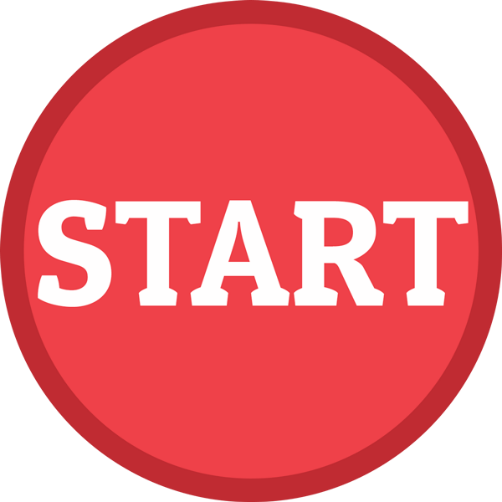 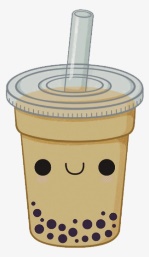 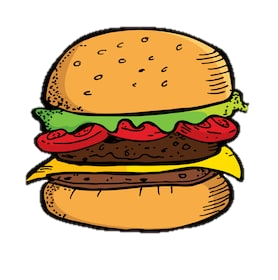 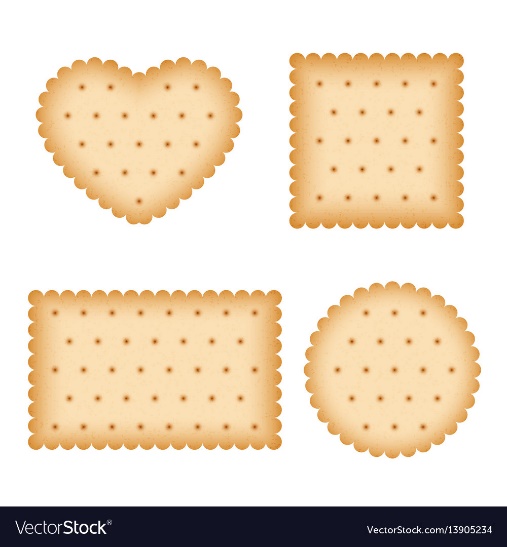 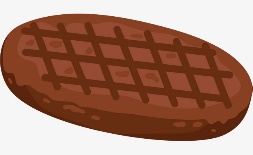 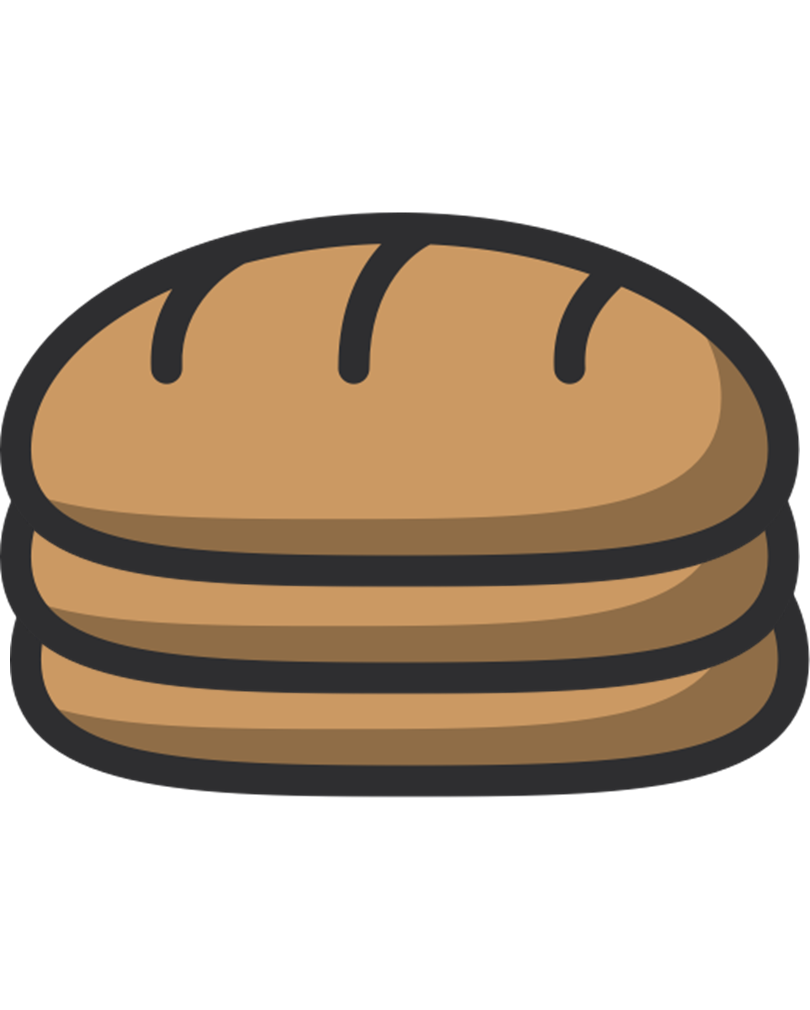 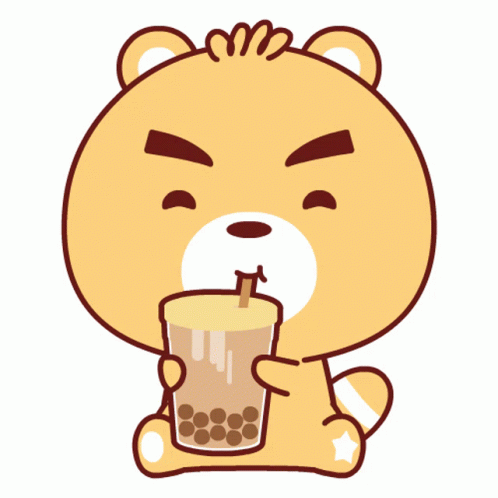 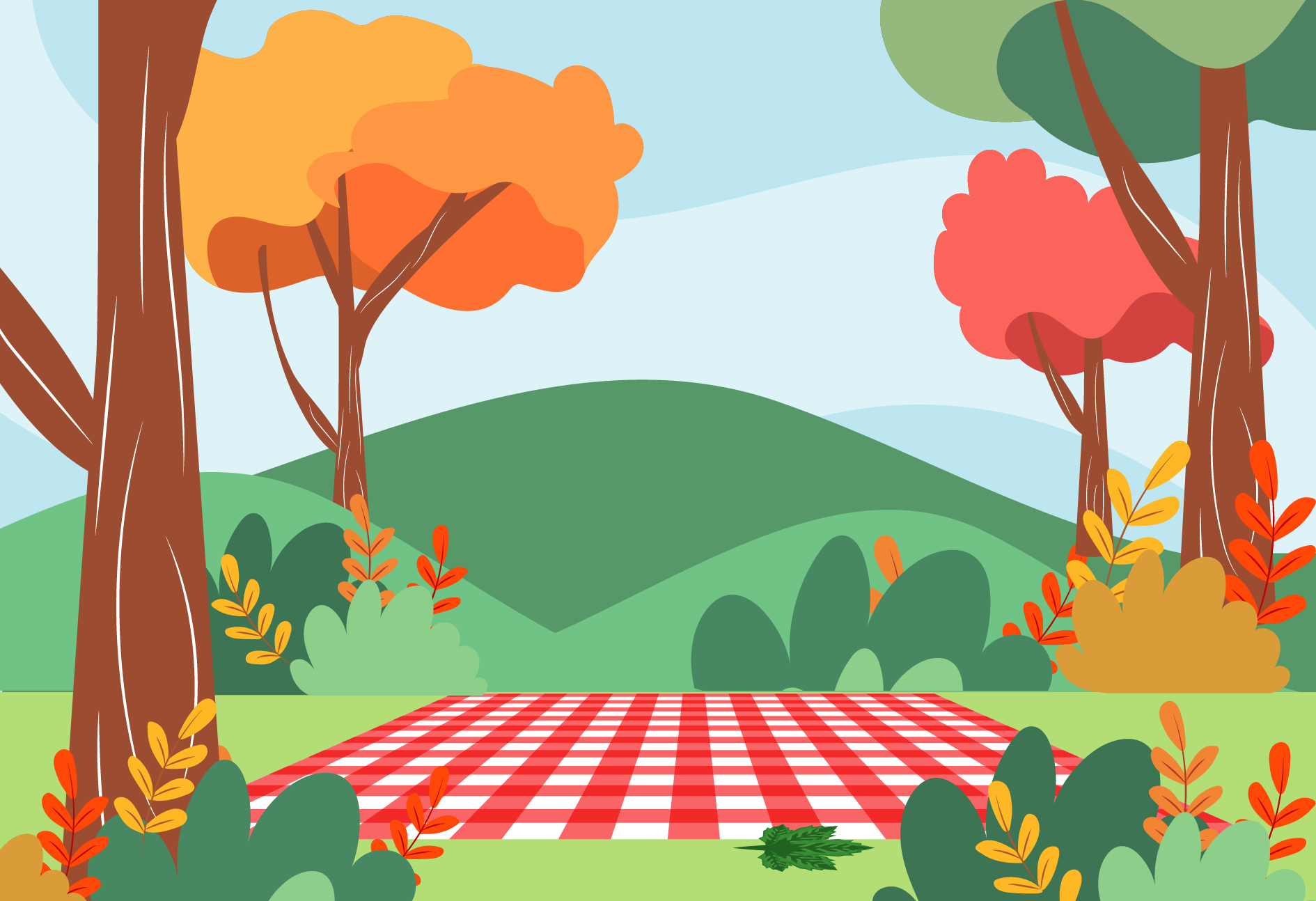 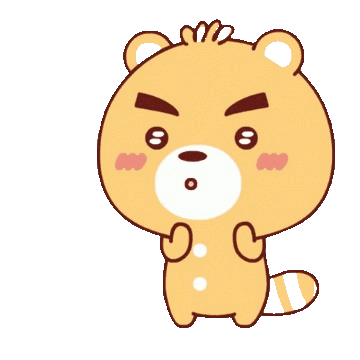 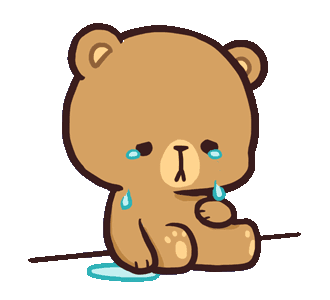 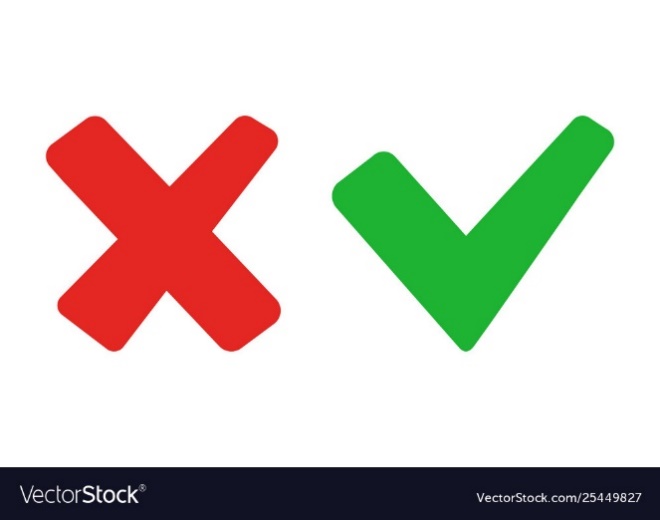 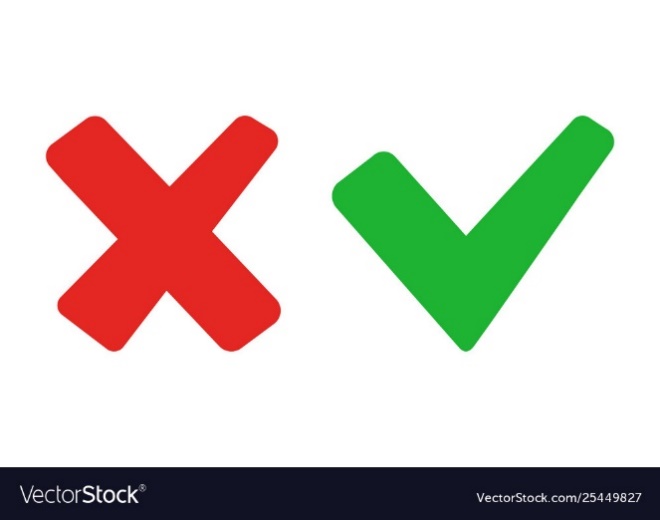 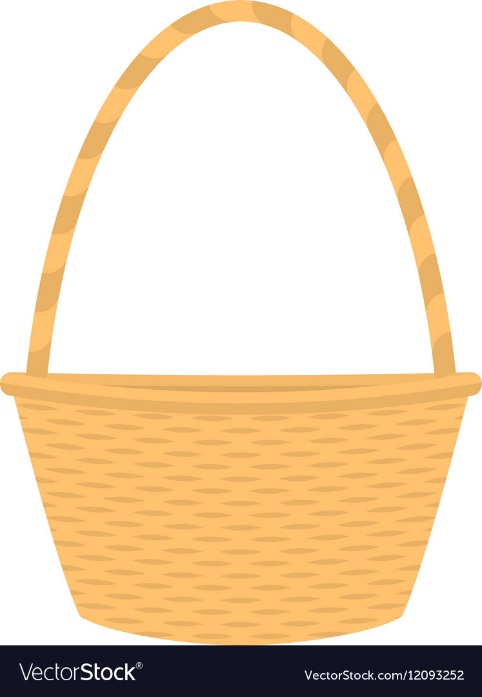 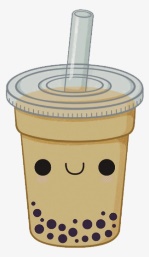 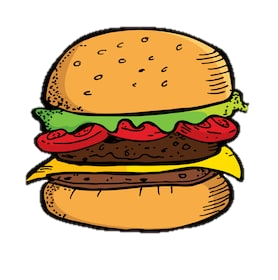 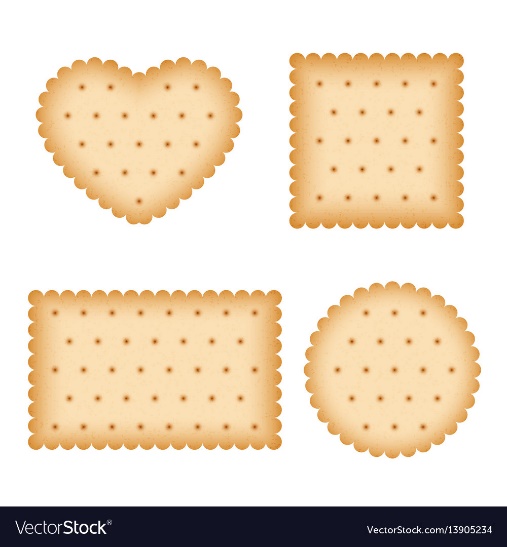 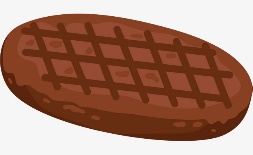 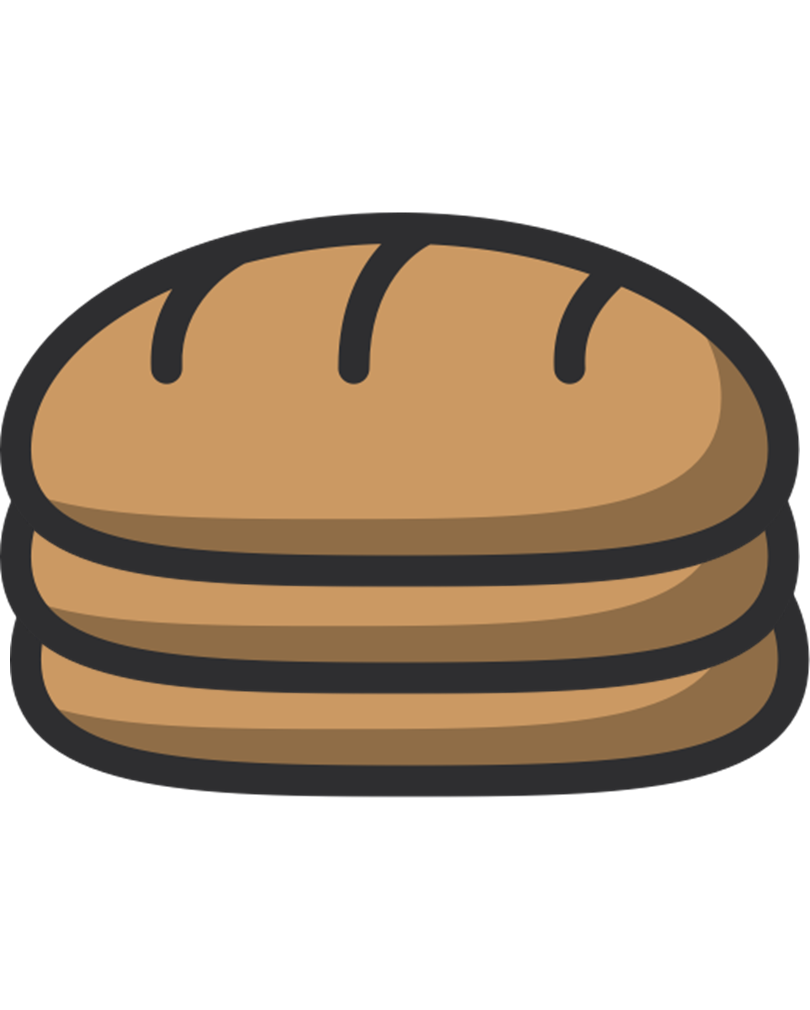 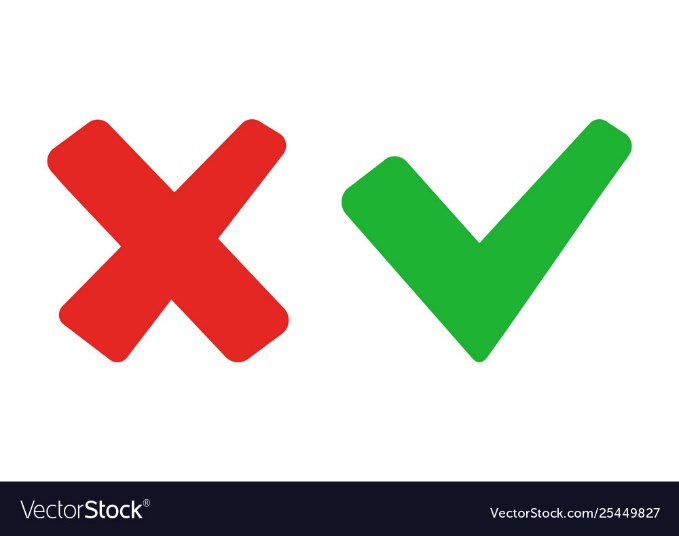 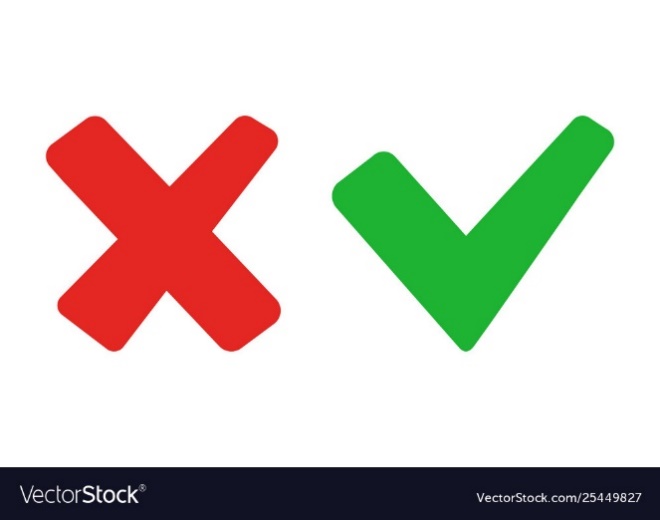 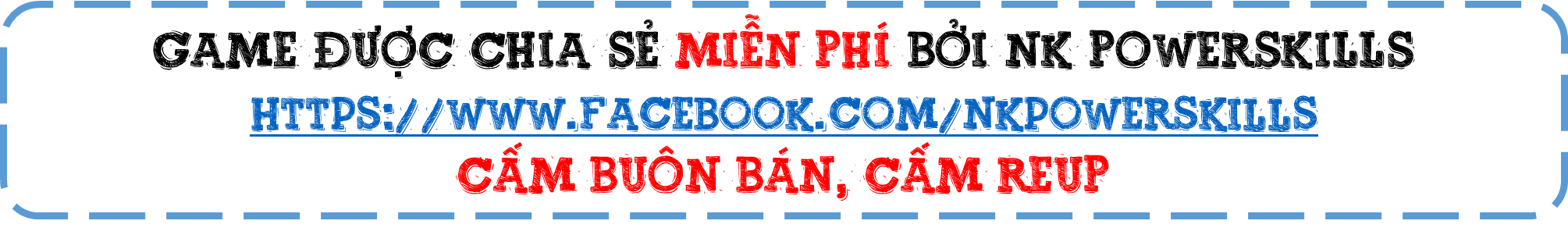 [Speaker Notes: Tích trực tiếp vào ô đáp án]
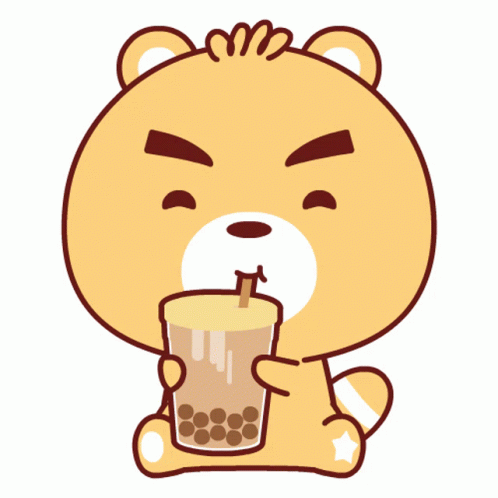 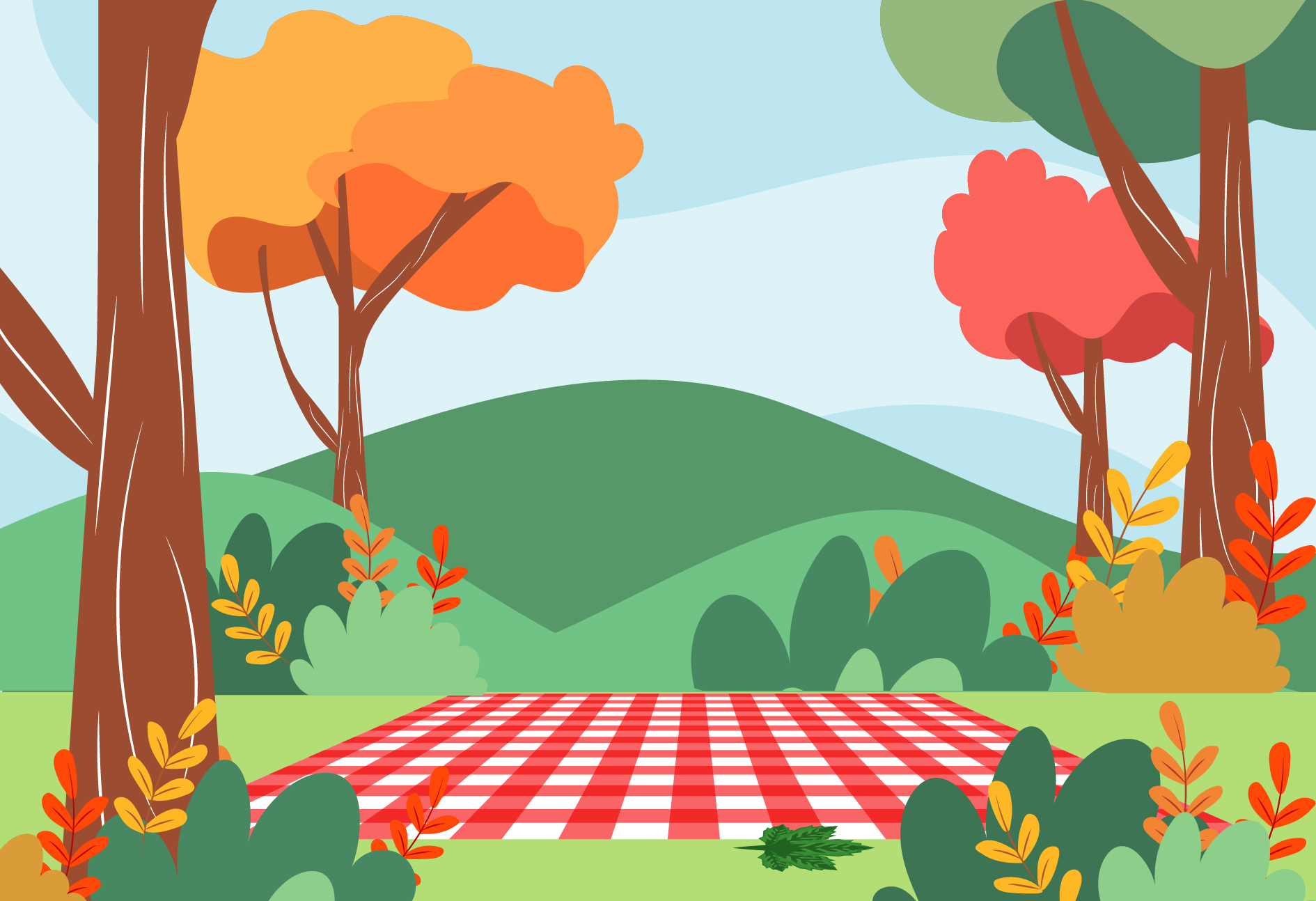 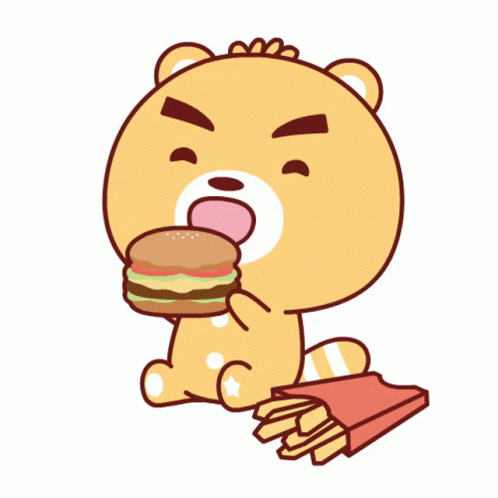 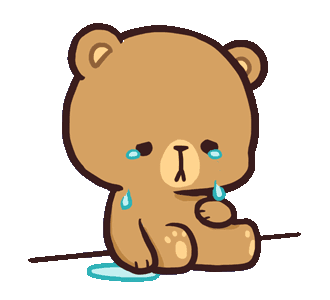 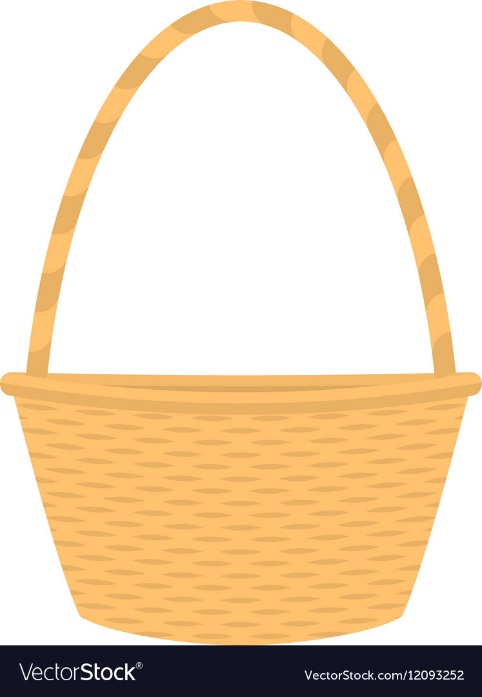 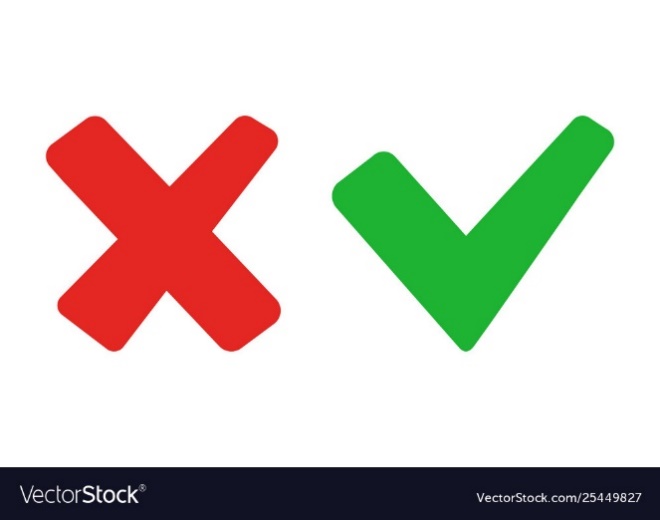 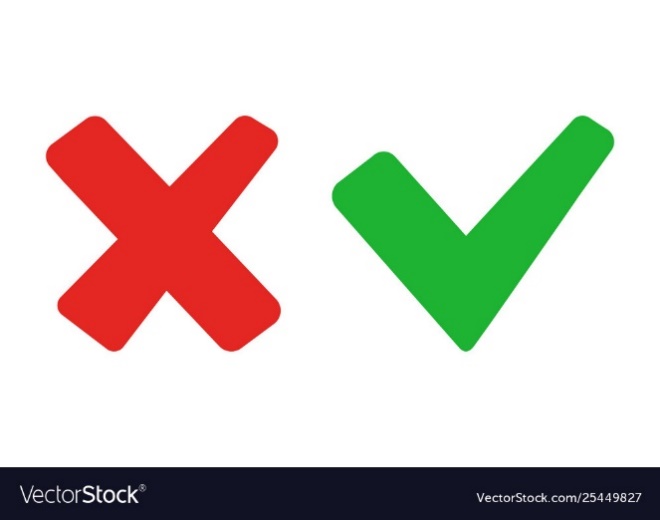 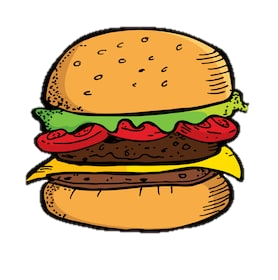 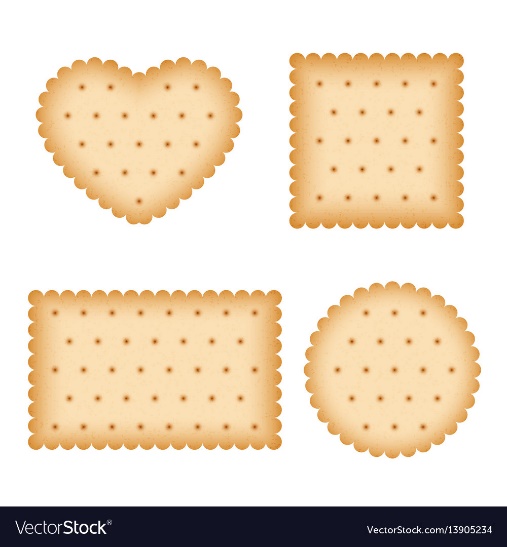 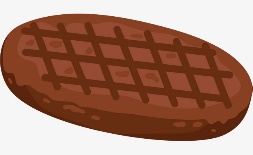 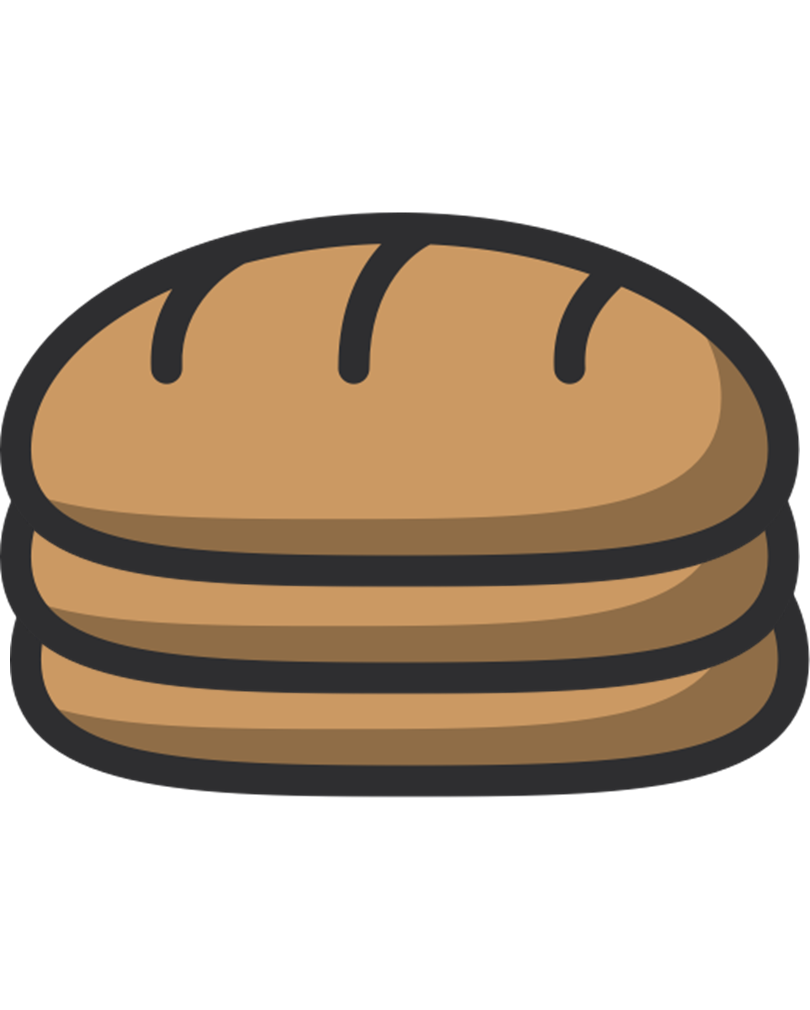 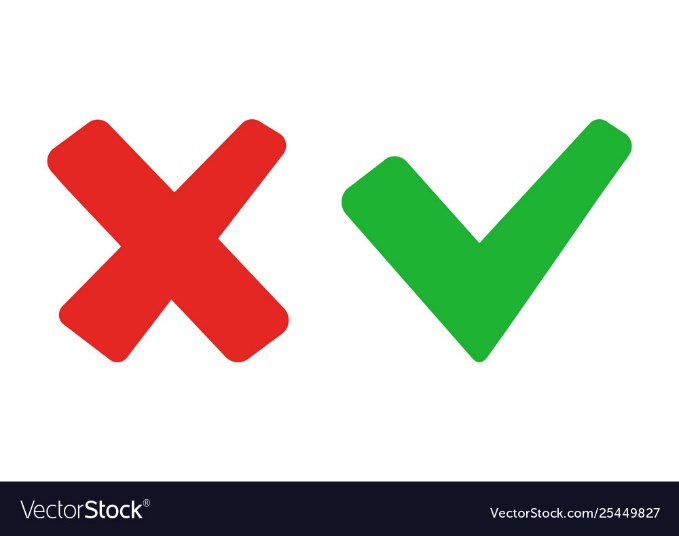 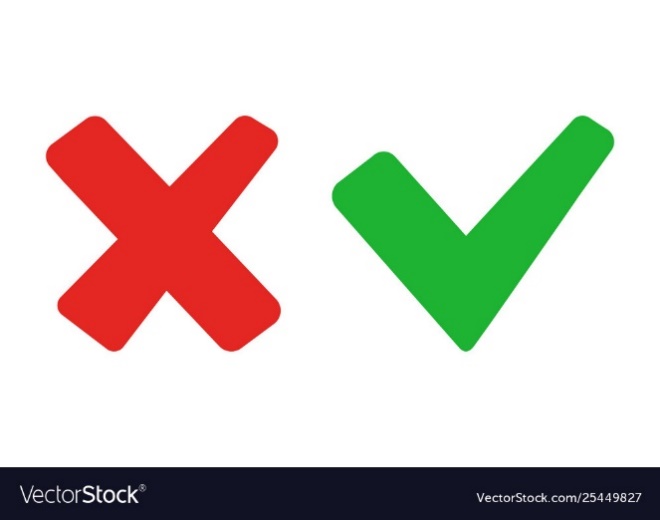 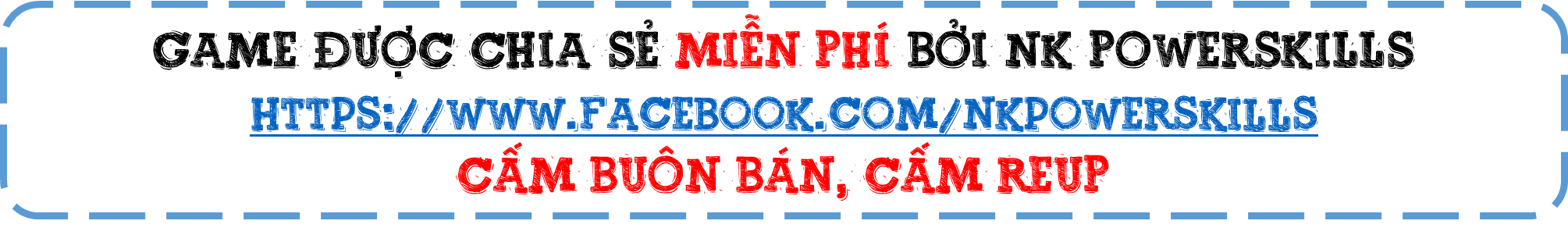 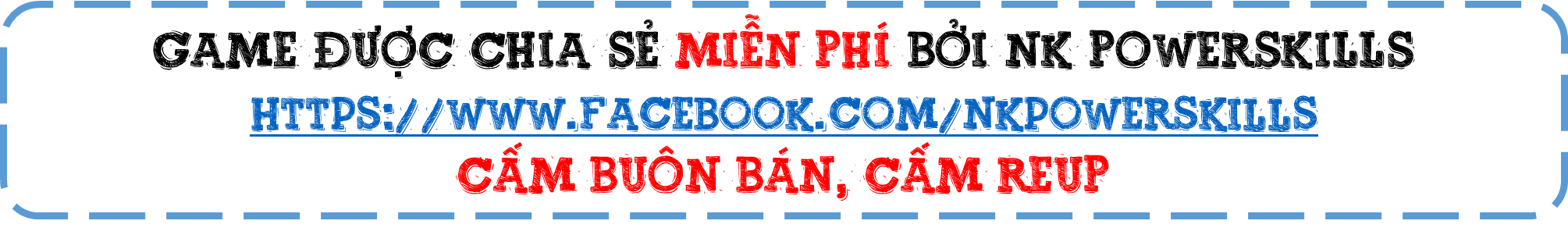 [Speaker Notes: Tích trực tiếp vào ô đáp án]
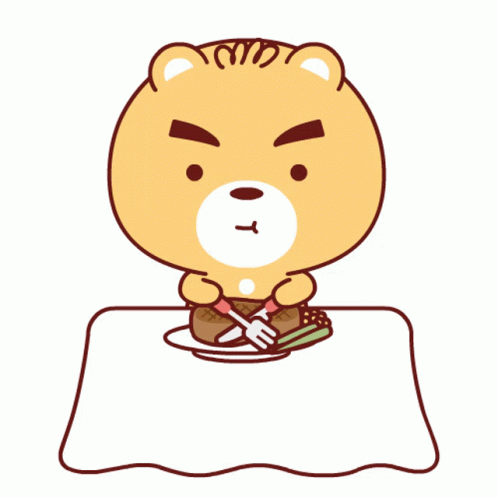 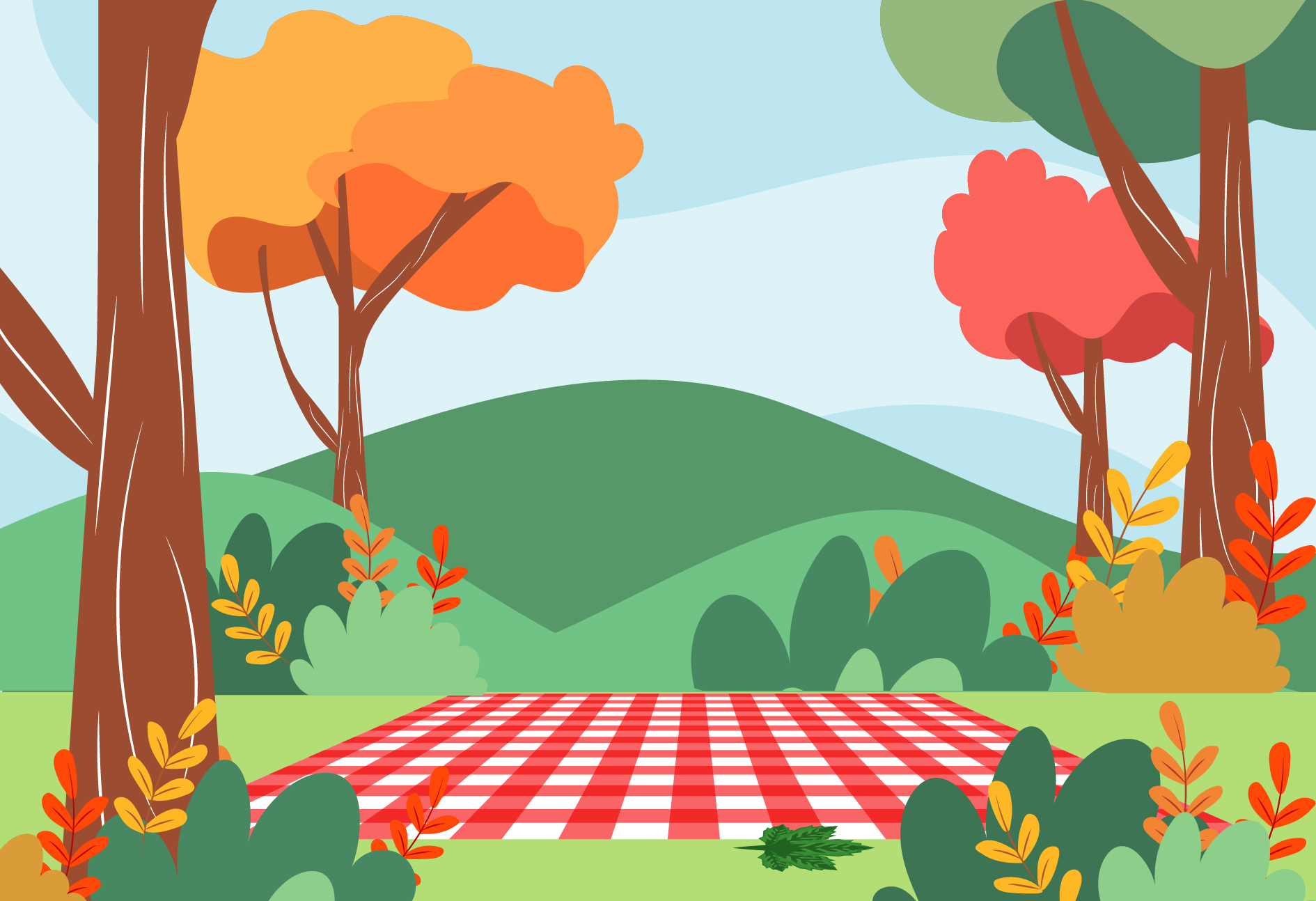 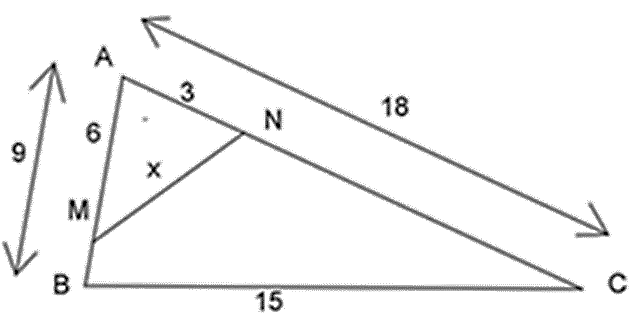 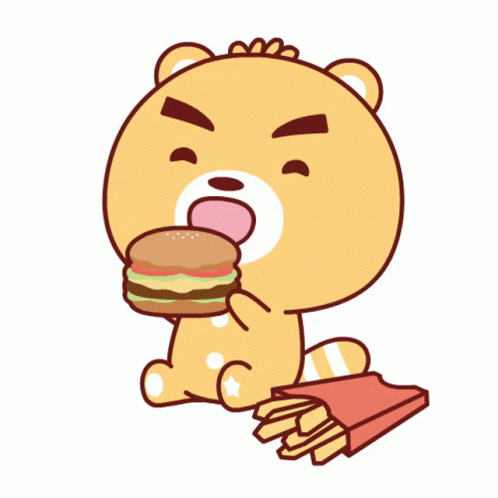 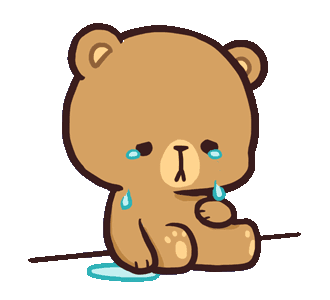 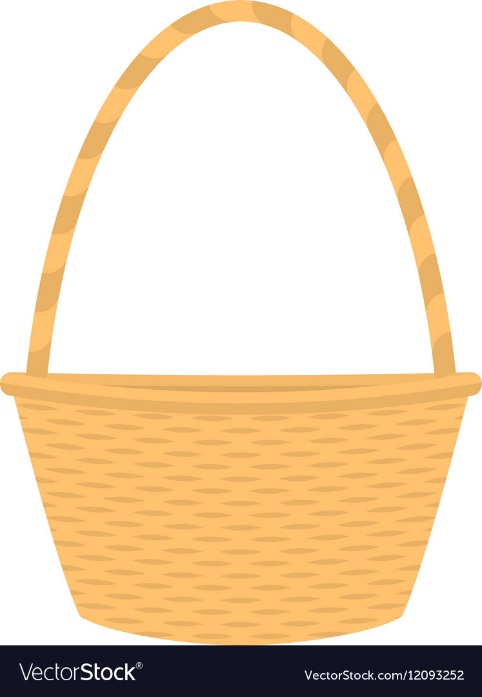 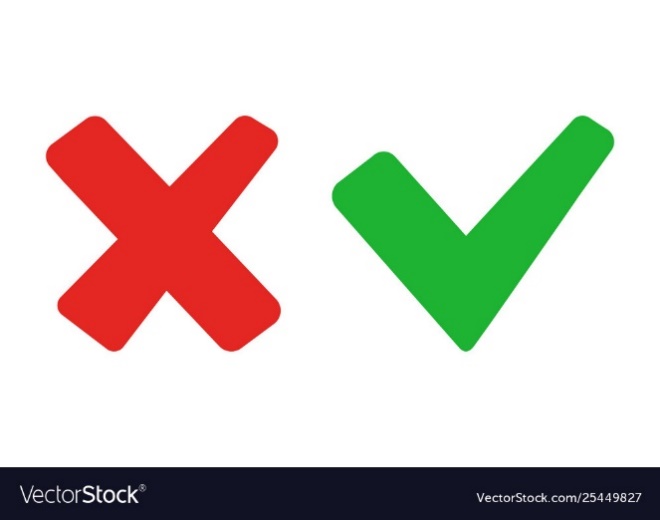 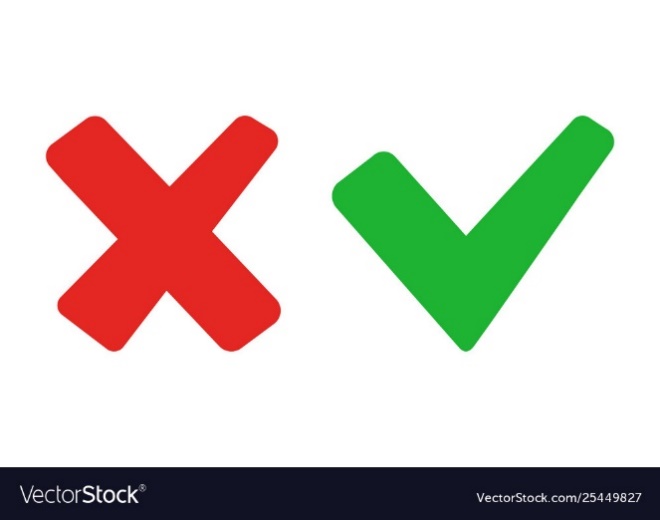 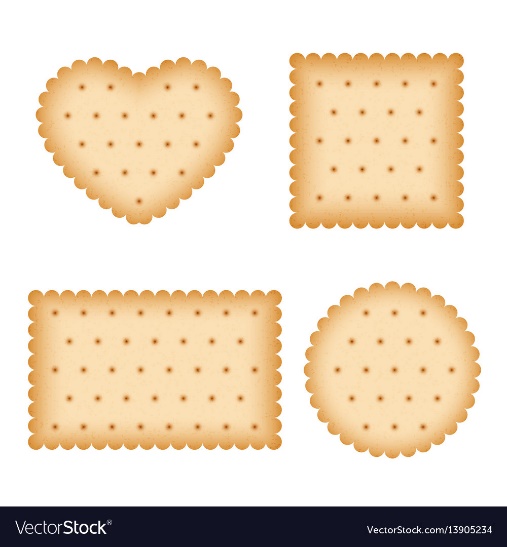 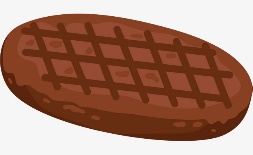 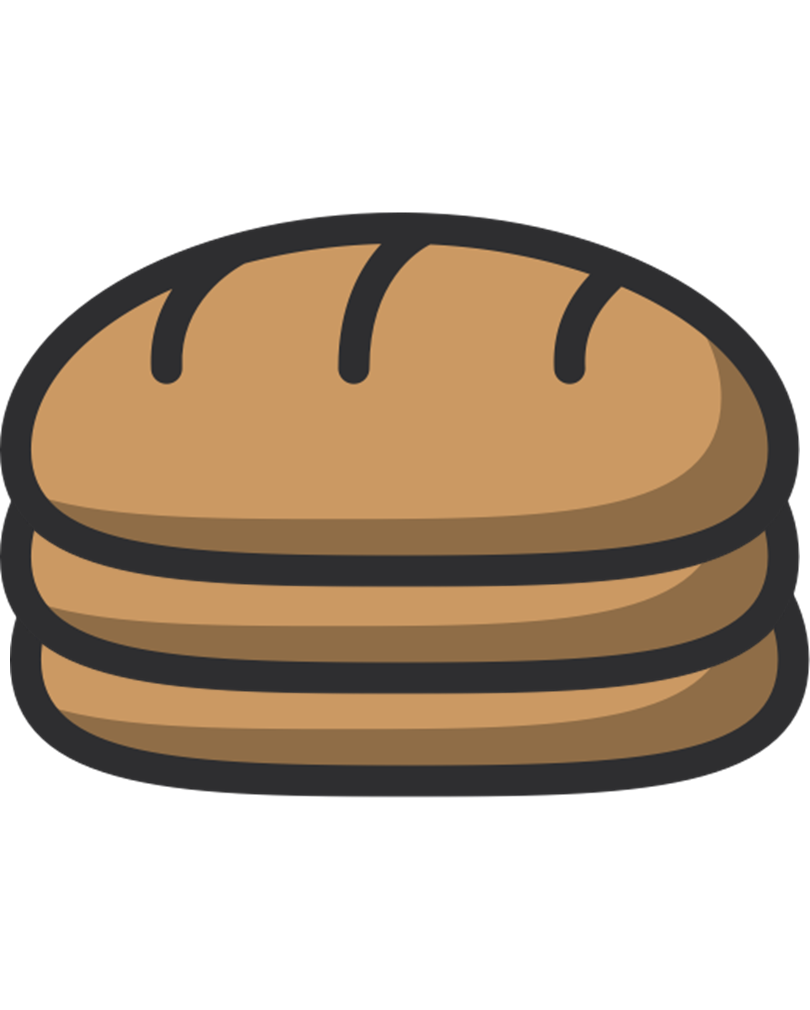 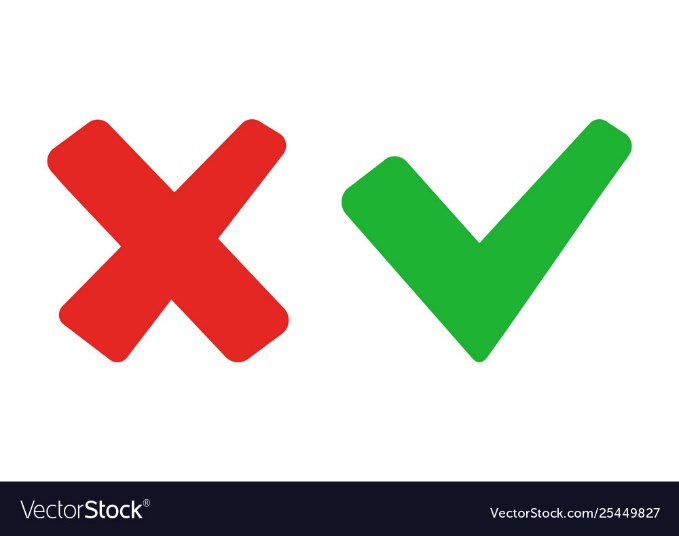 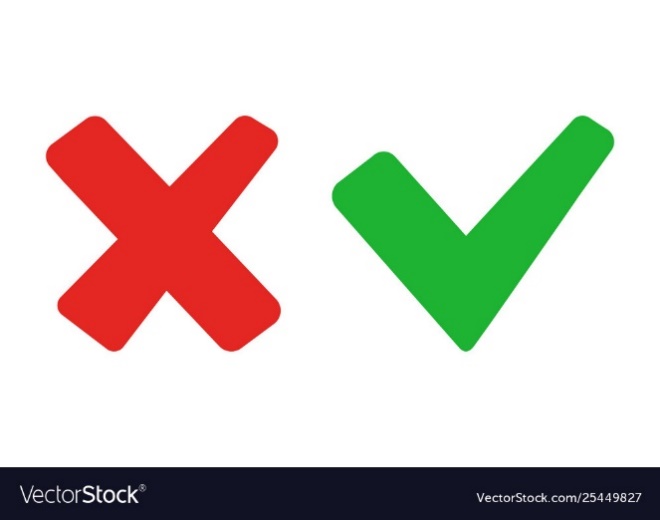 [Speaker Notes: Tích trực tiếp vào ô đáp án]
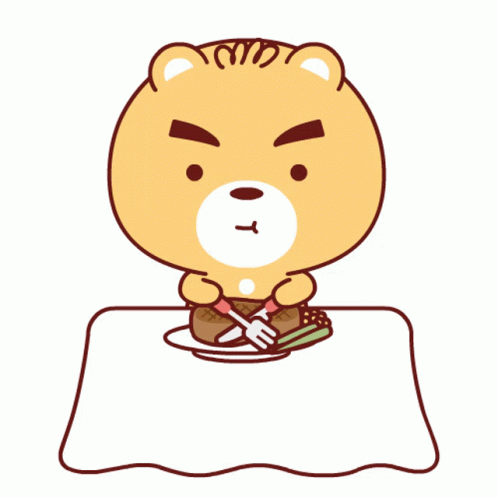 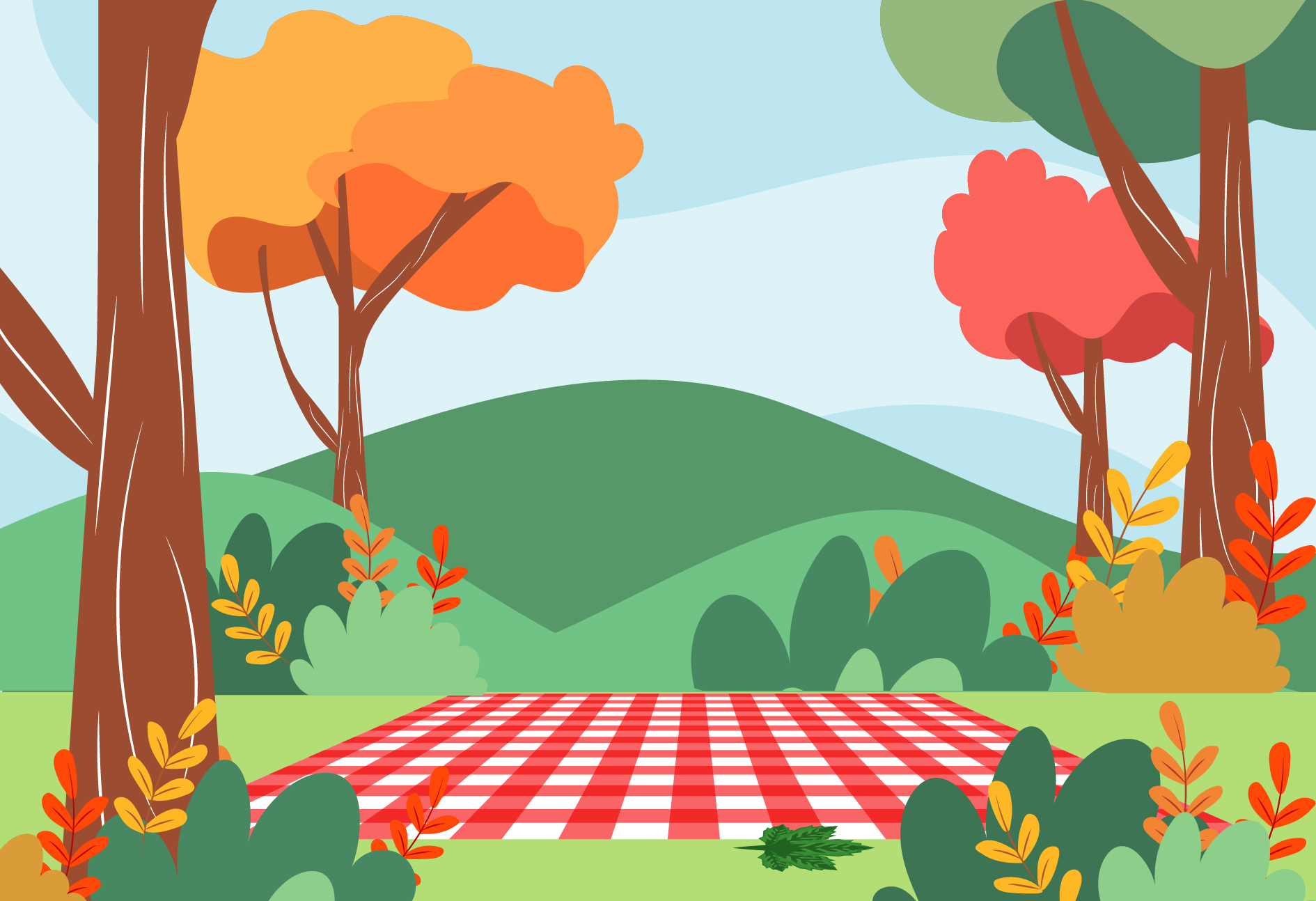 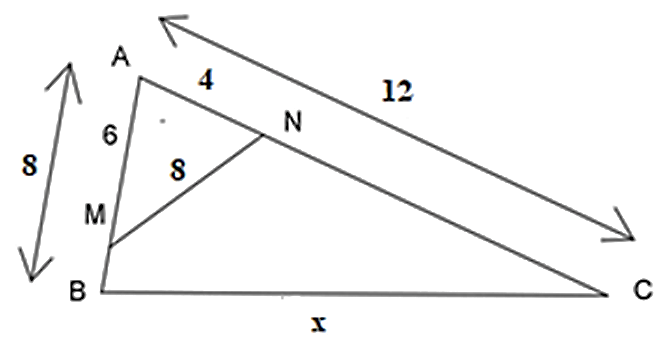 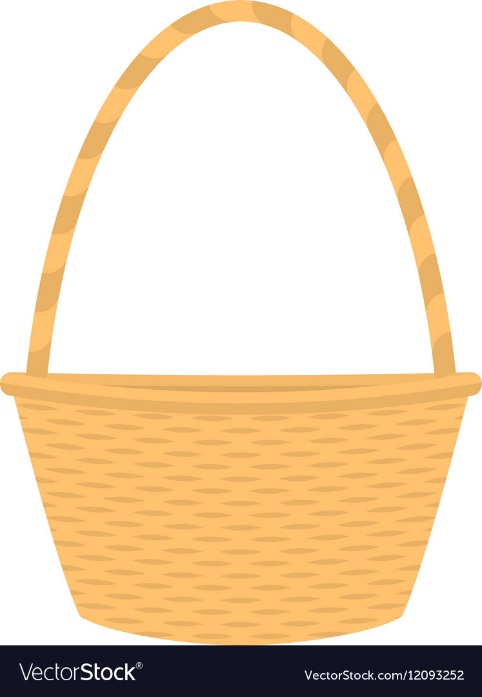 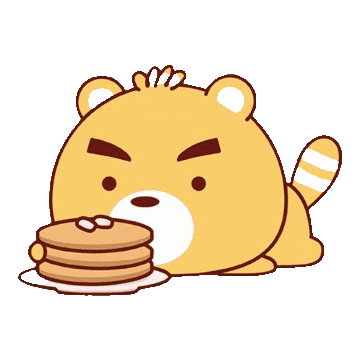 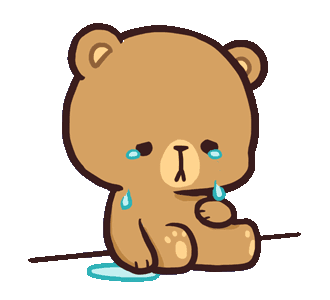 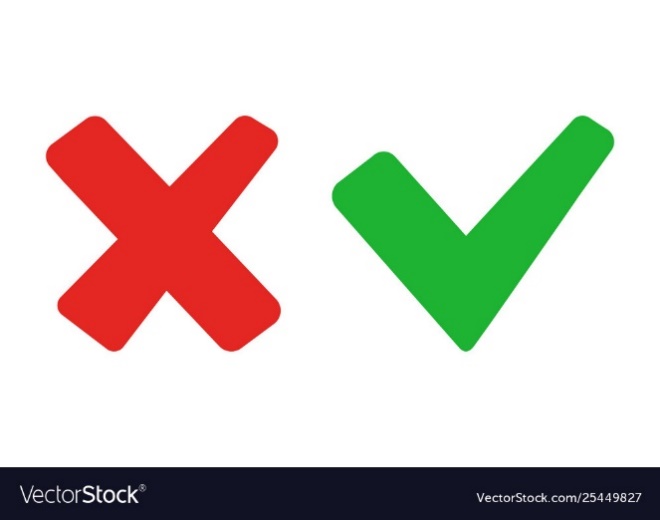 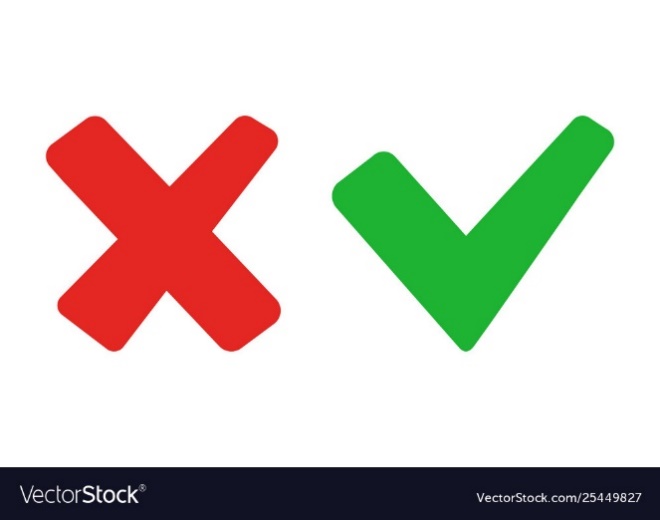 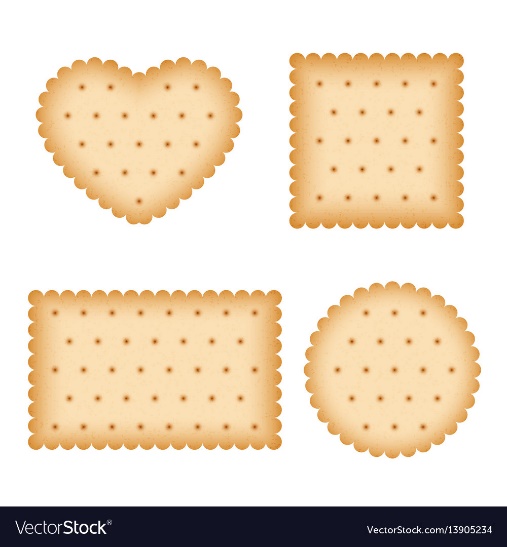 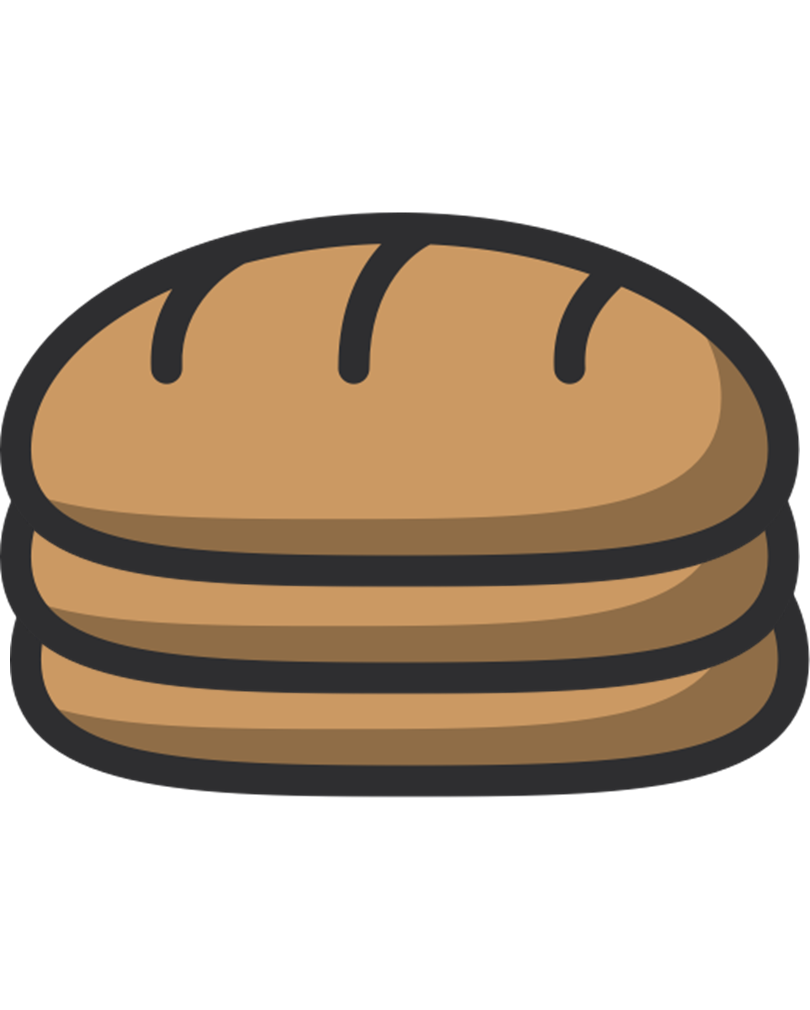 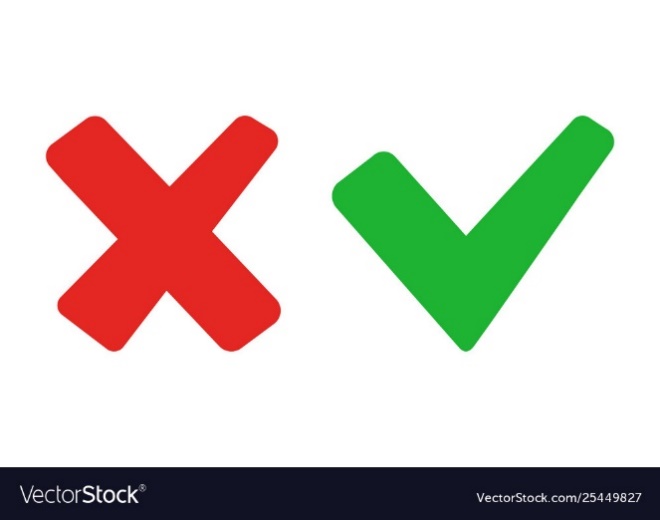 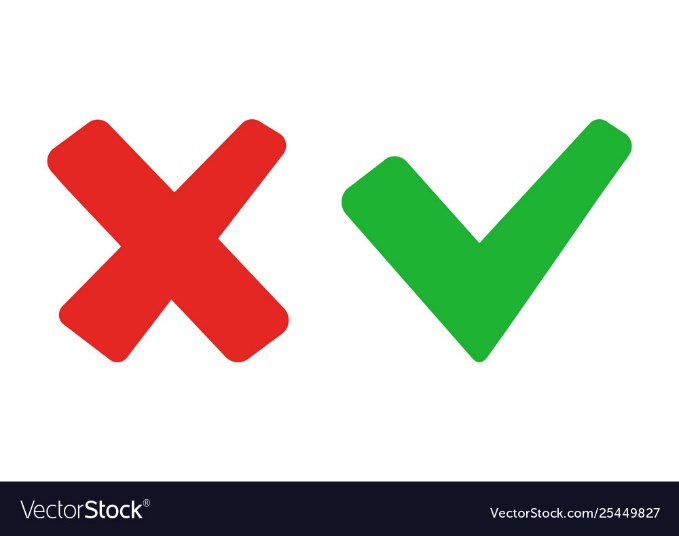 [Speaker Notes: Tích trực tiếp vào ô đáp án]
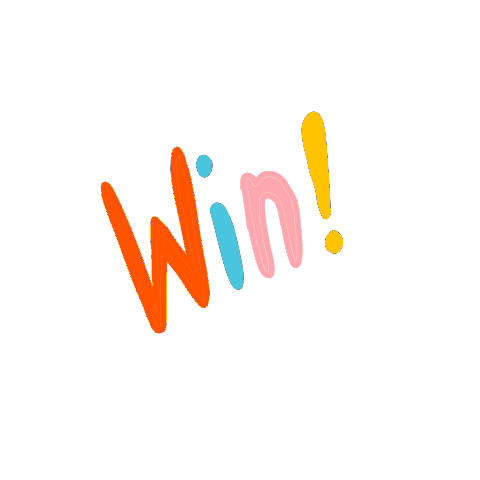 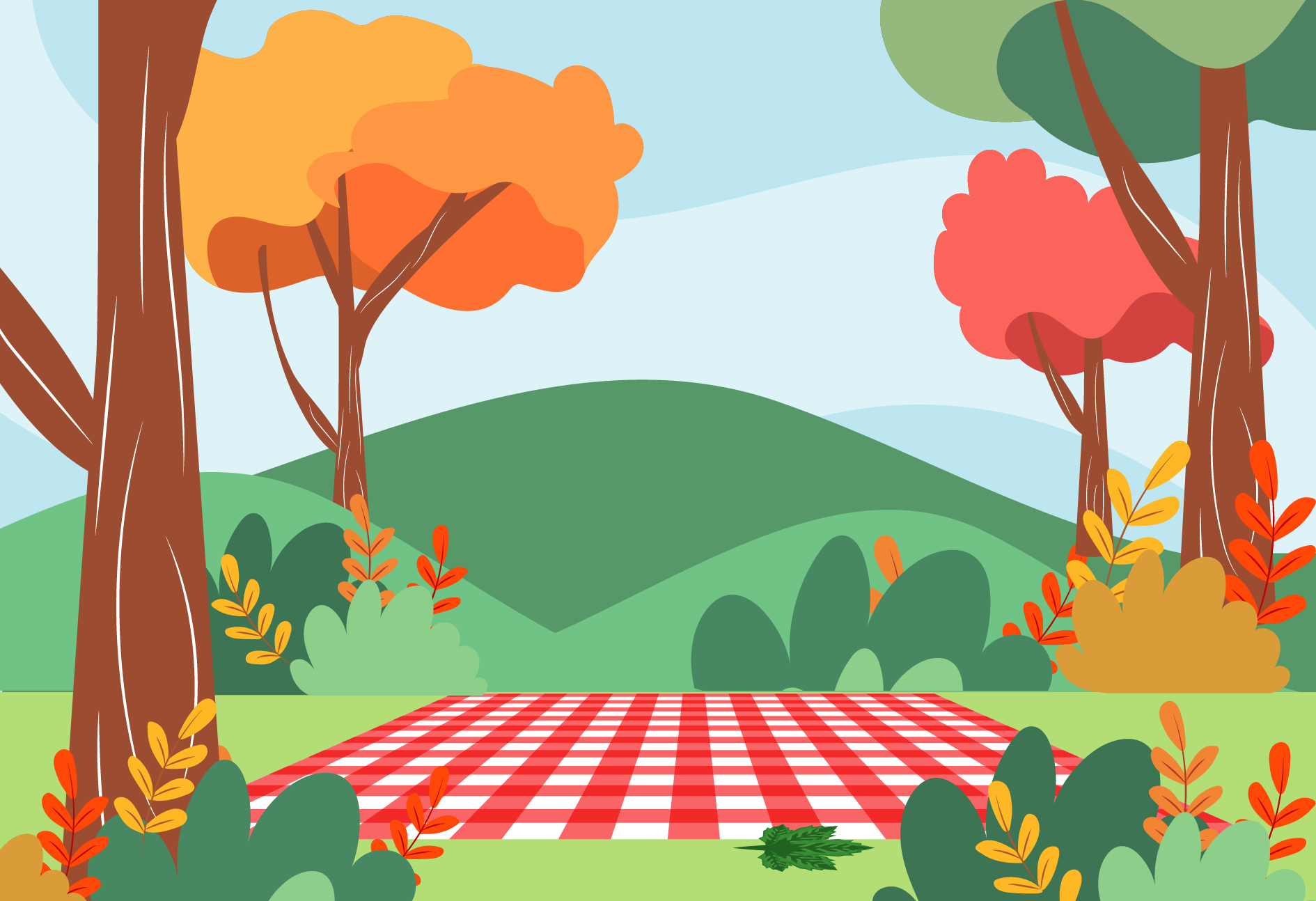 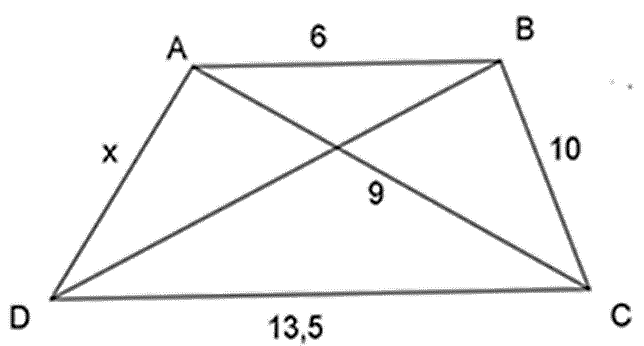 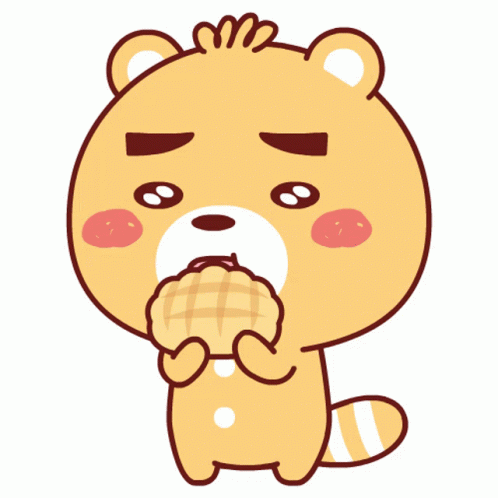 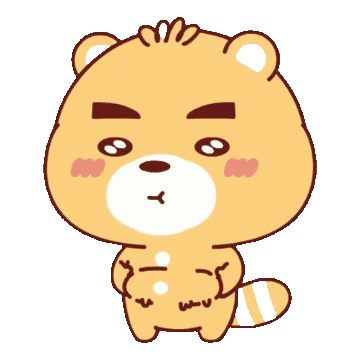 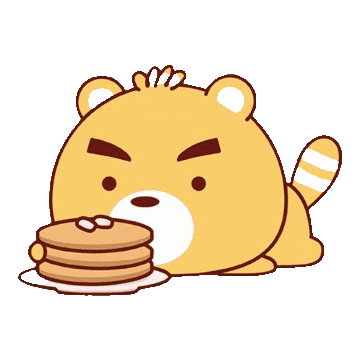 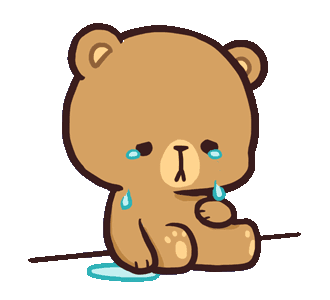 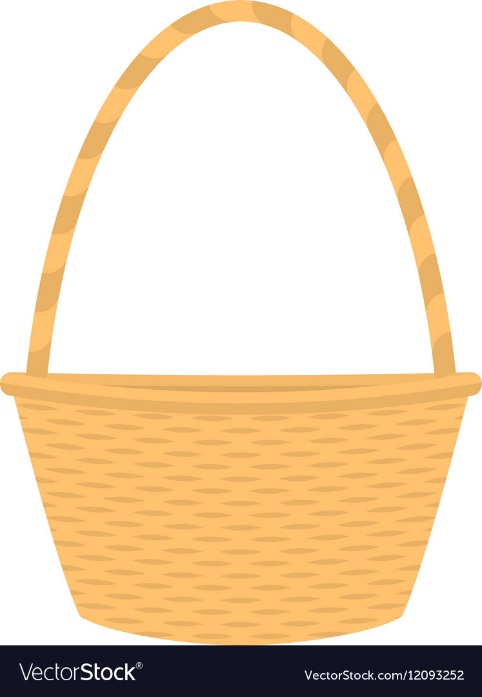 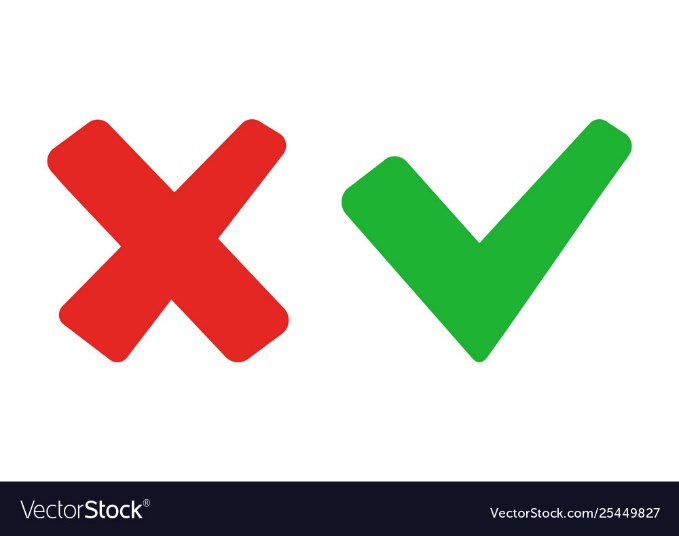 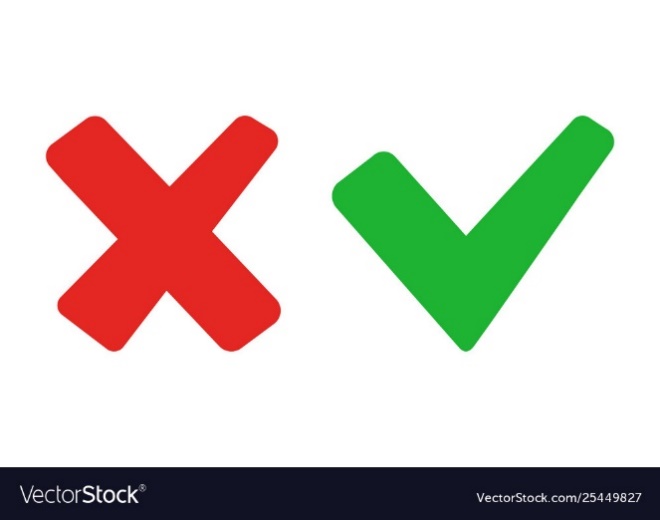 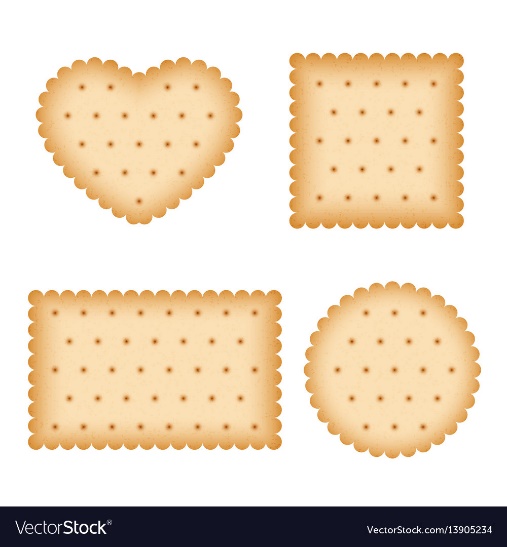 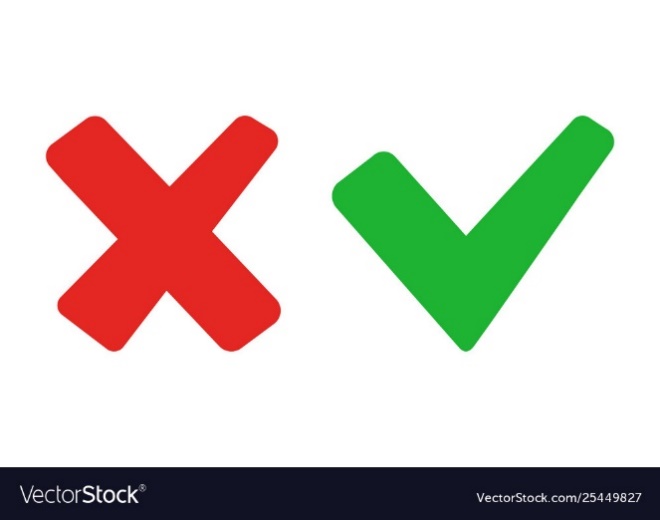 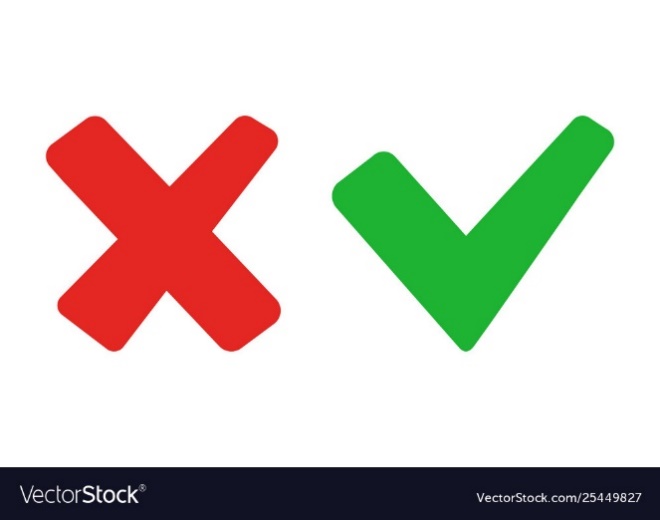 [Speaker Notes: Tích trực tiếp vào ô đáp án]
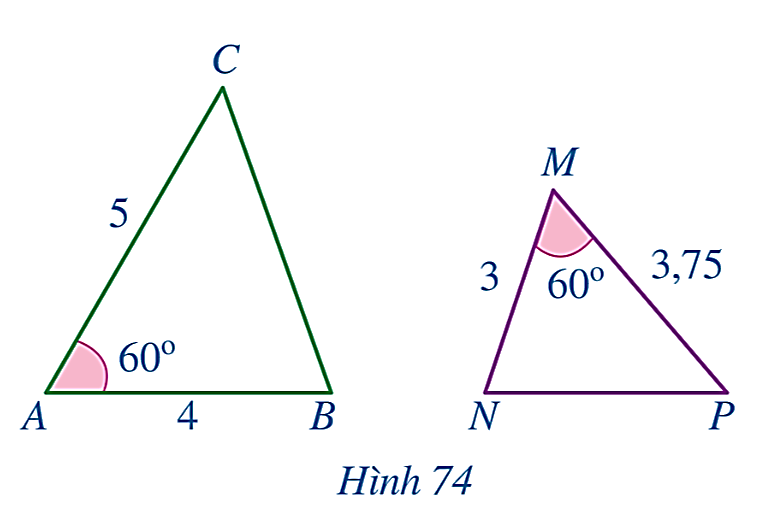 Bài 1 (SGK – tr.81)
Cho Hình 74.
Giải
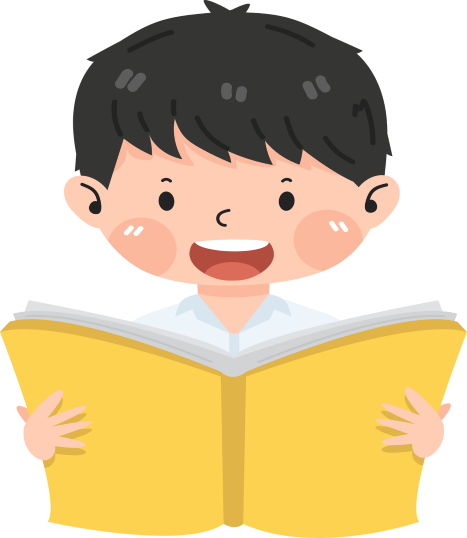 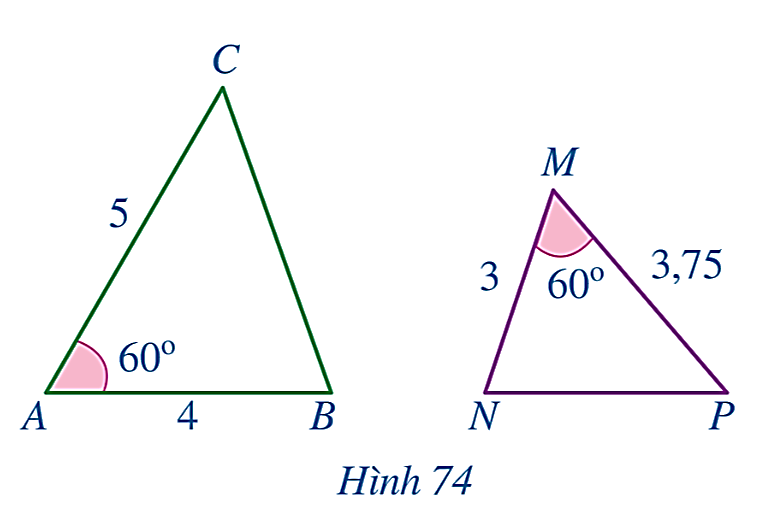 Bài 1 (SGK – tr.81)
Cho Hình 74.
Giải
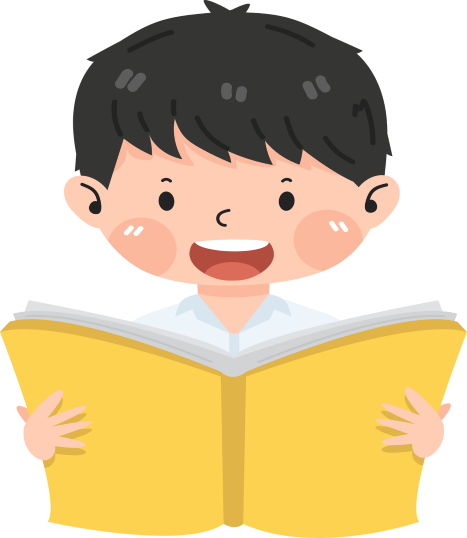 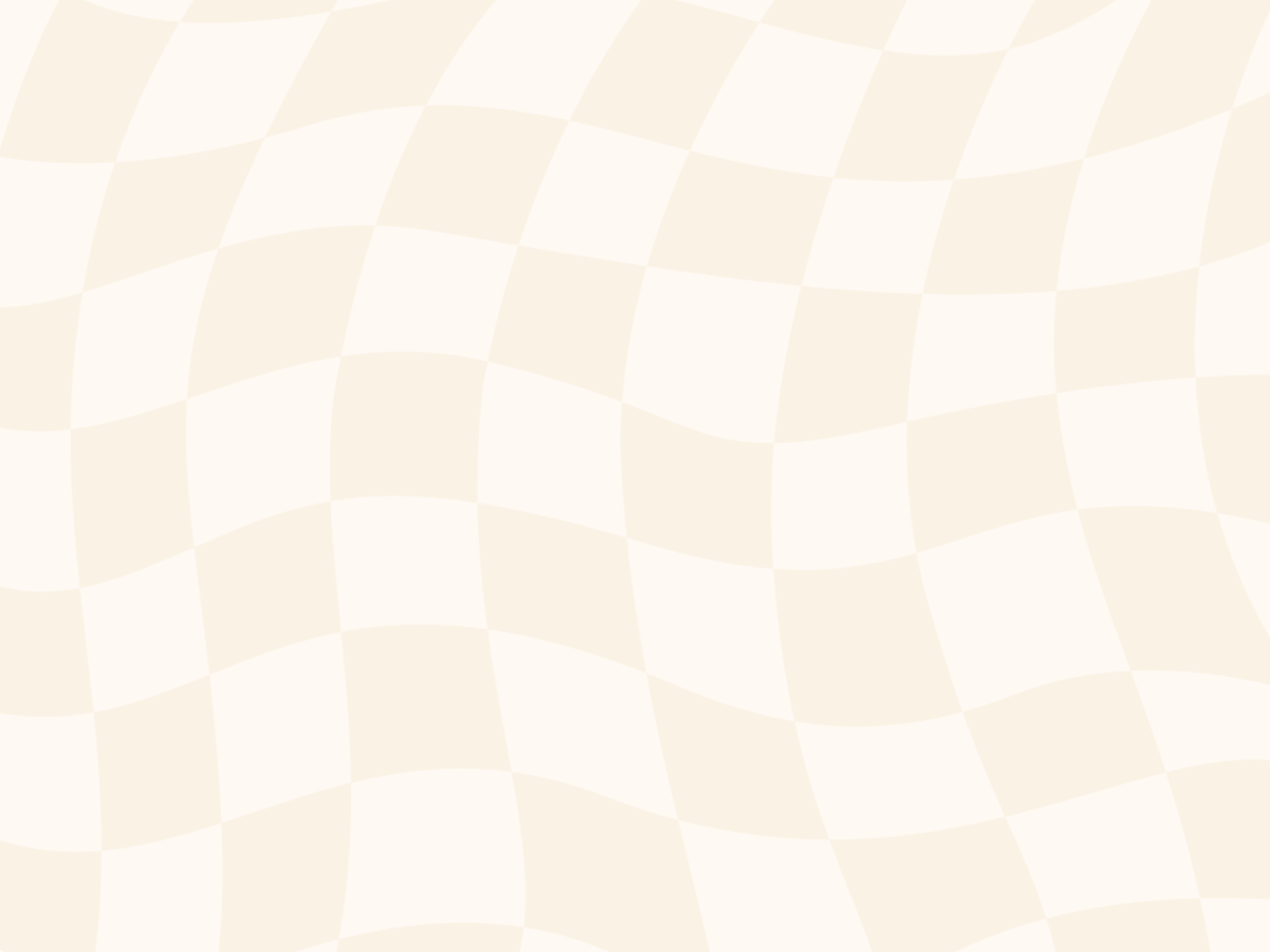 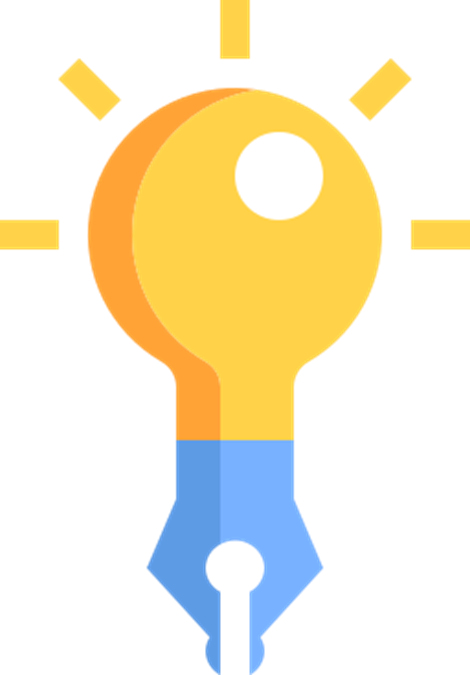 Bài 2 (SGK – tr.82)
Giải
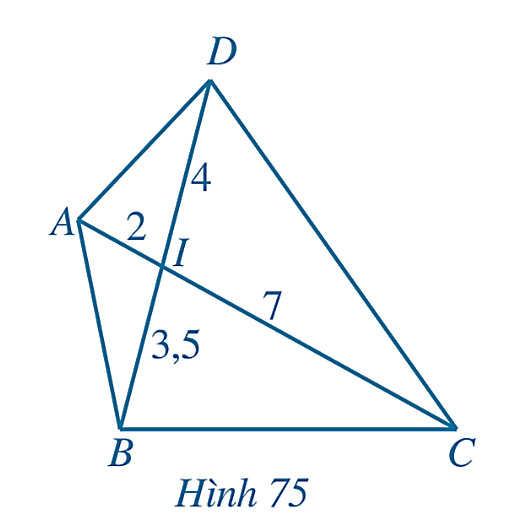 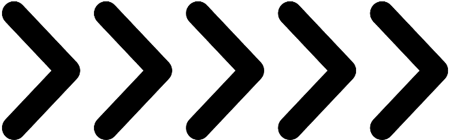 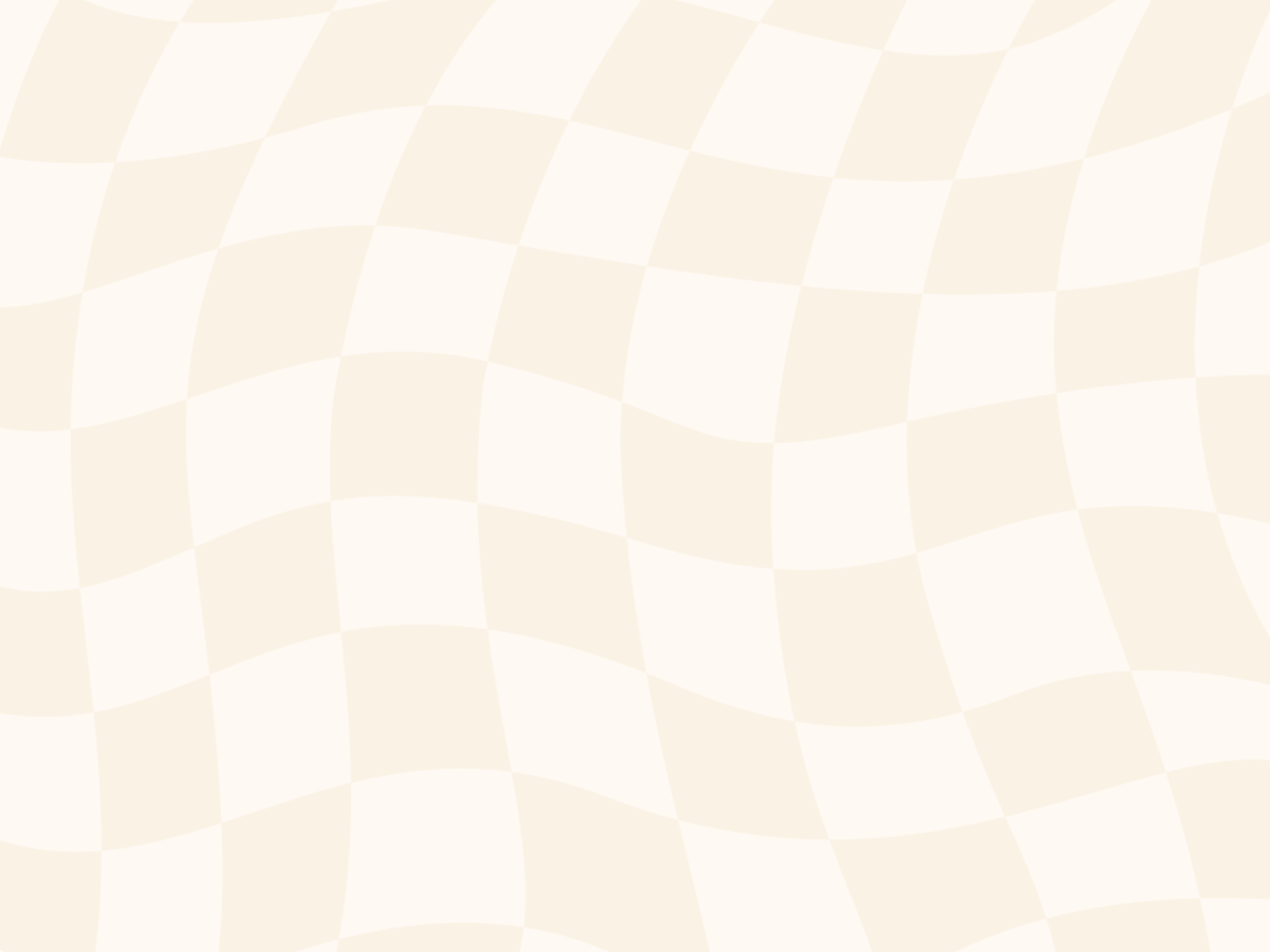 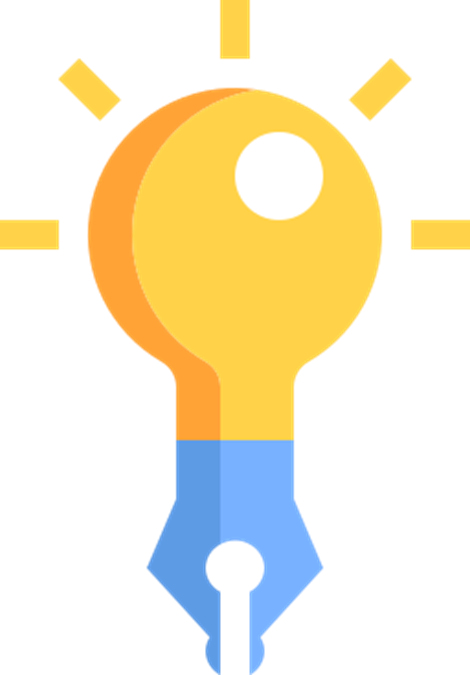 Bài 2 (SGK – tr.82)
Giải
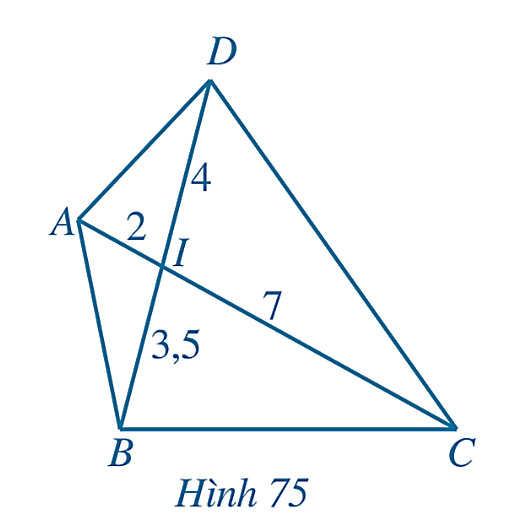 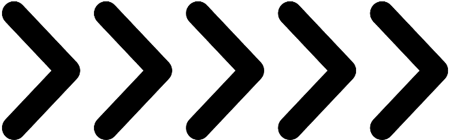 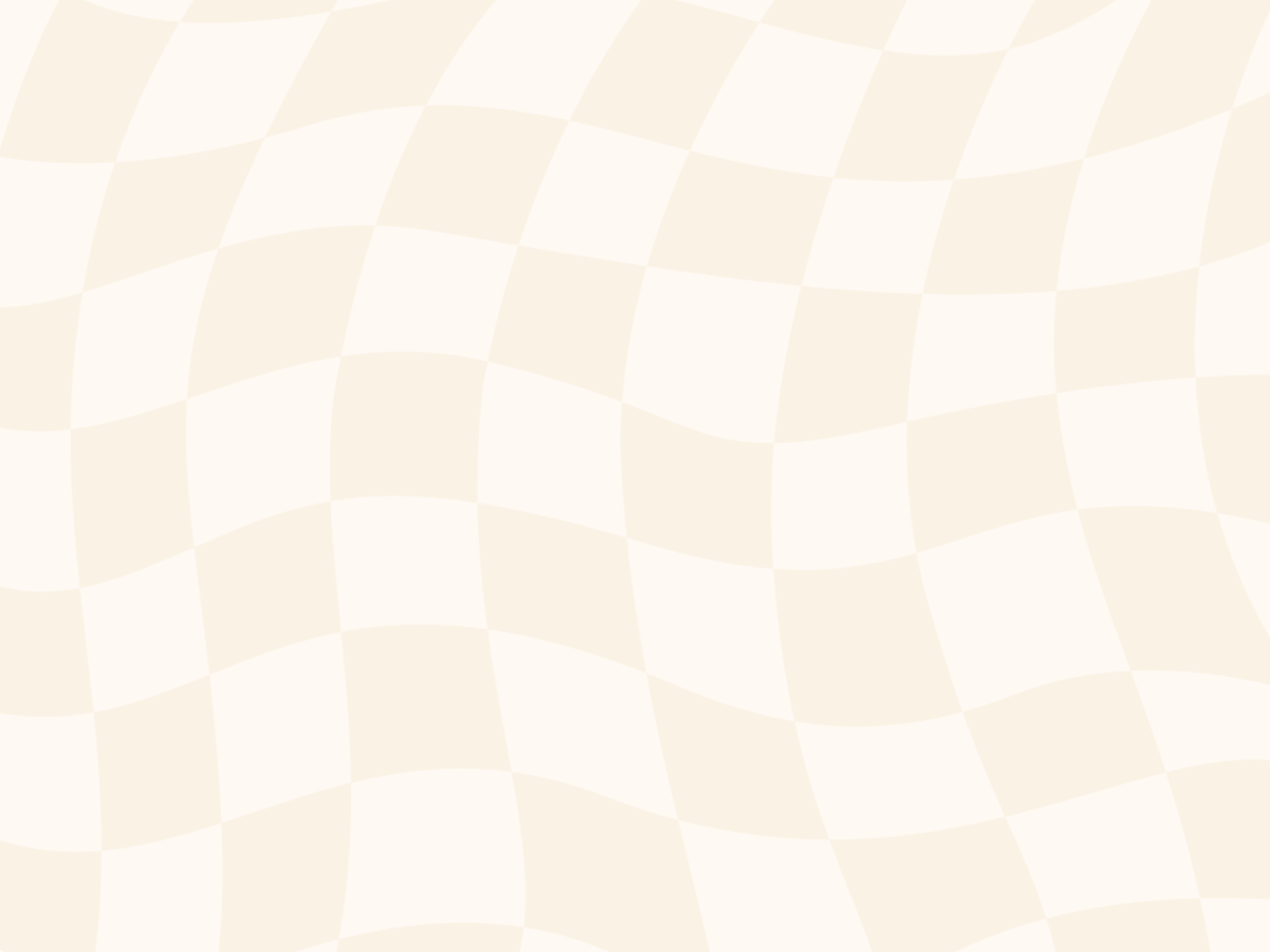 Bài 3 (SGK – tr.82)
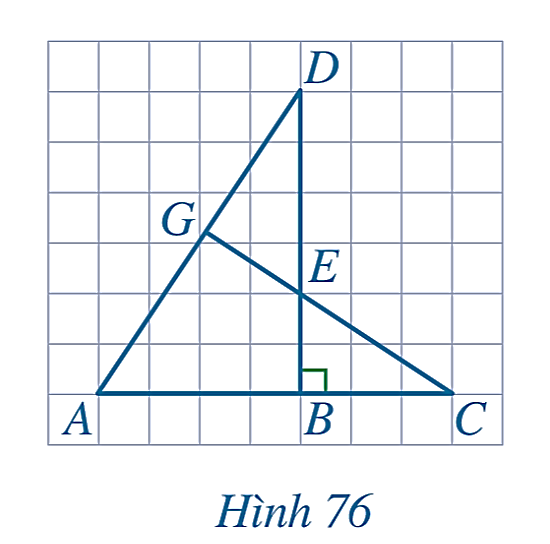 Giải
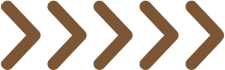 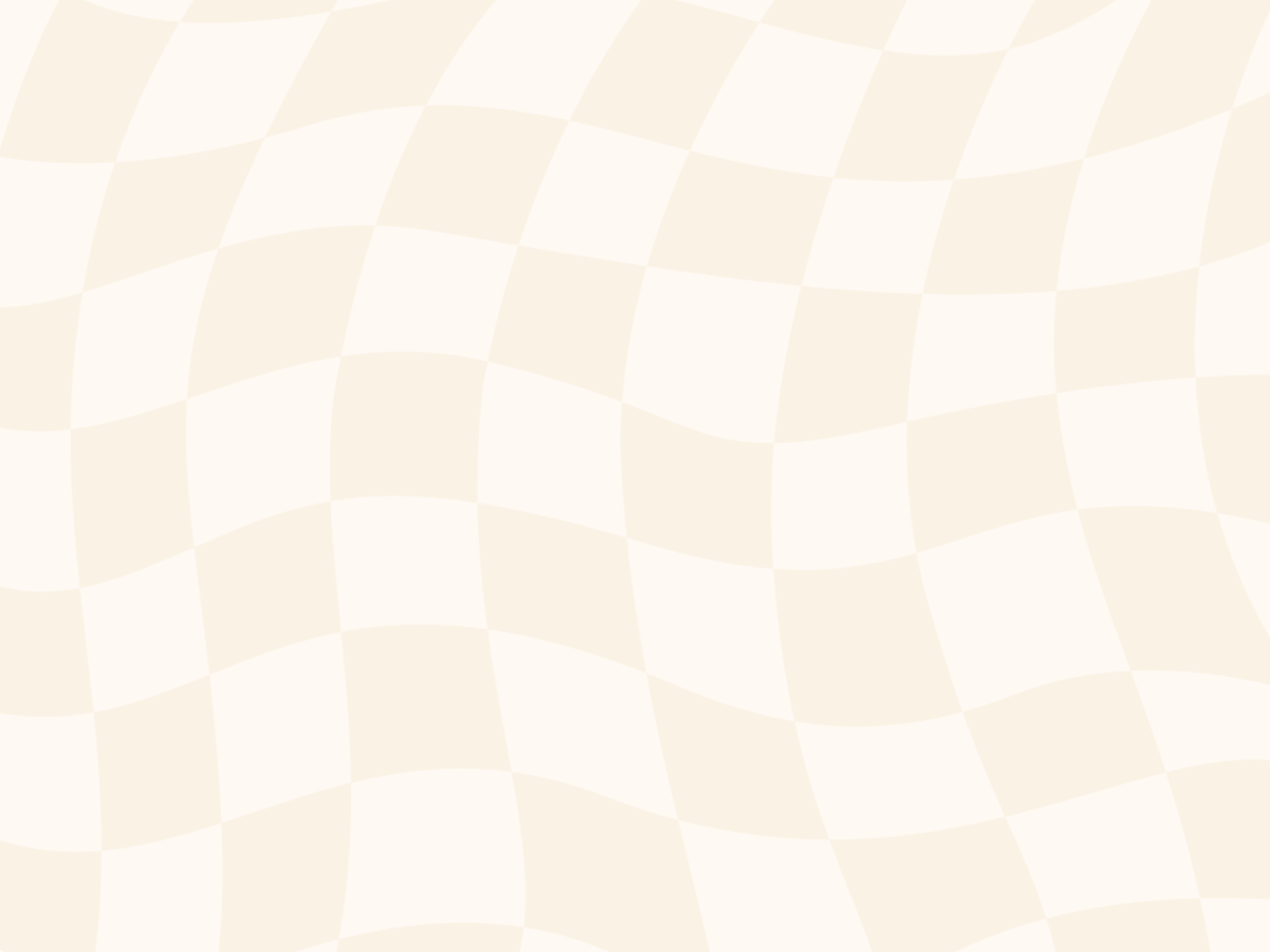 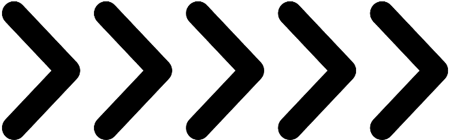 Bài 3 (SGK – tr.82)
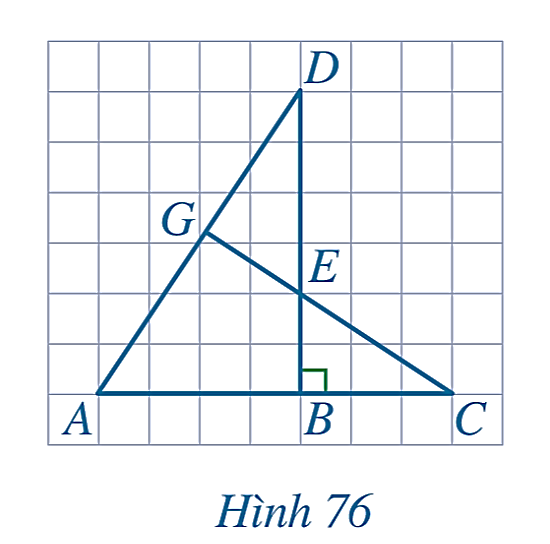 Giải
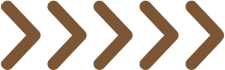 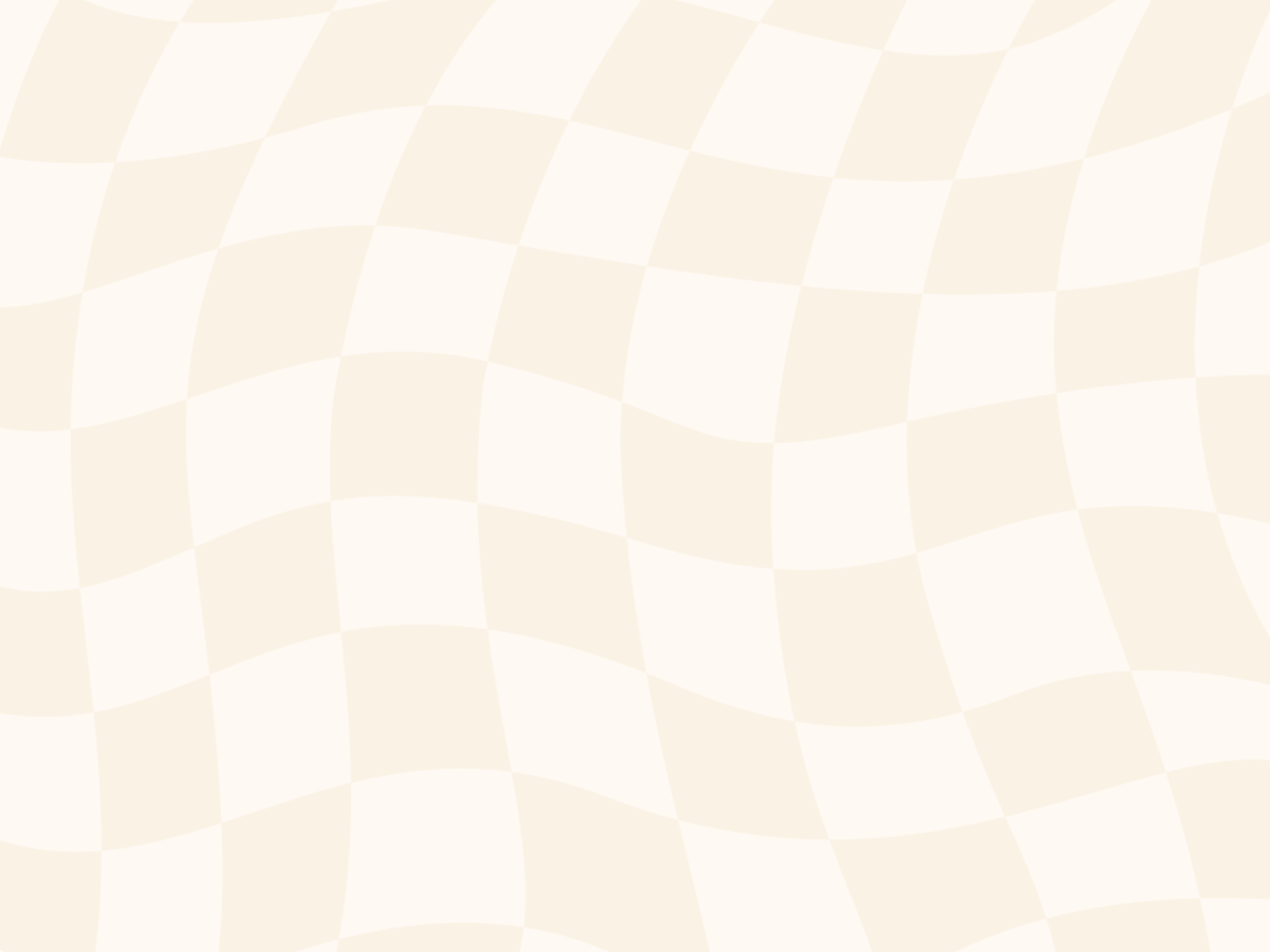 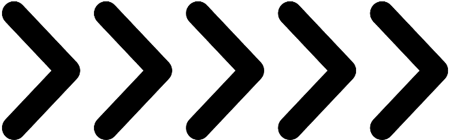 Bài 3 (SGK – tr.82)
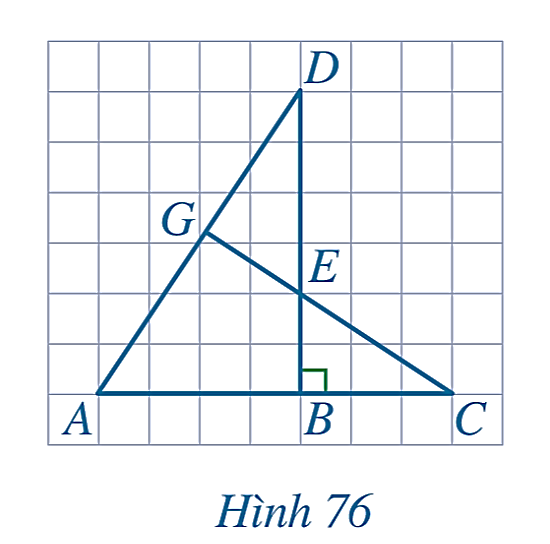 Giải
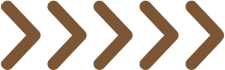 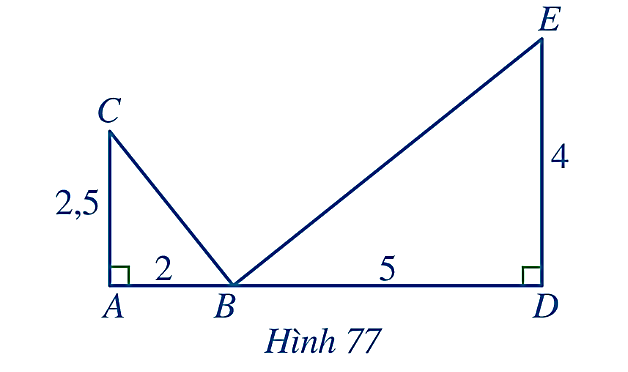 Bài 4 (SGK – tr.82)
Cho Hình 77, chứng minh:
Giải
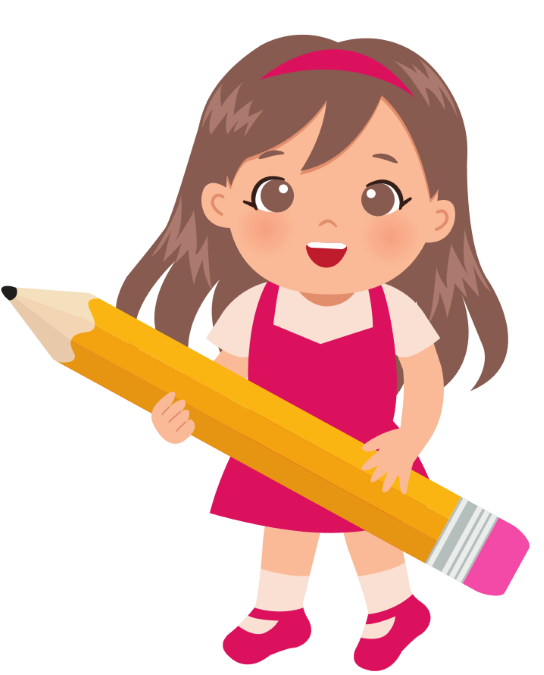 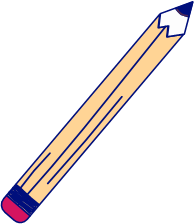 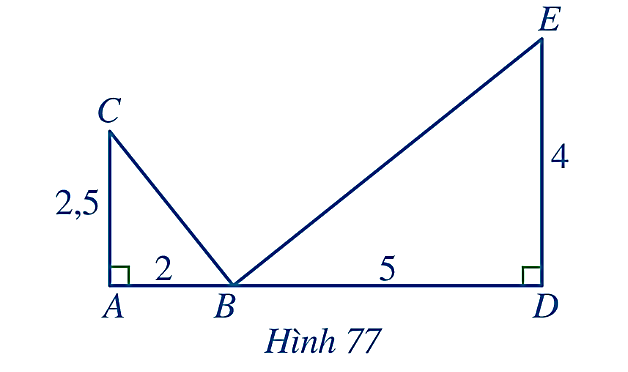 Bài 4 (SGK – tr.82)
Cho Hình 77, chứng minh:
Giải
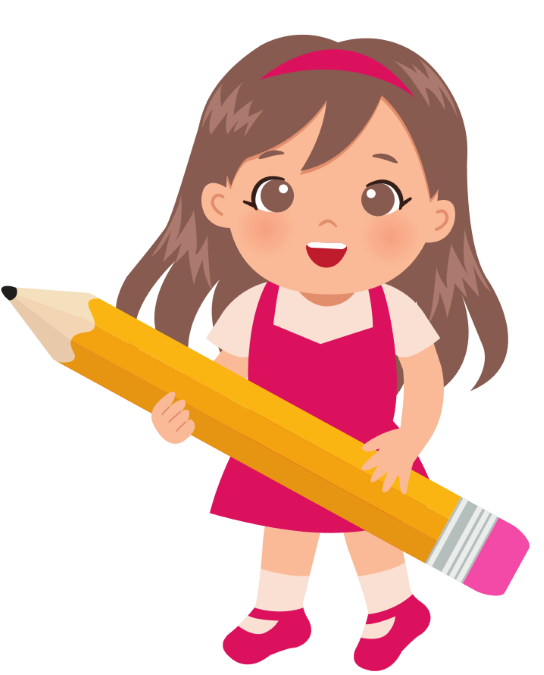 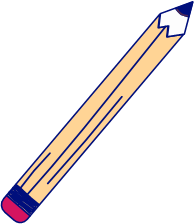 VẬN DỤNG
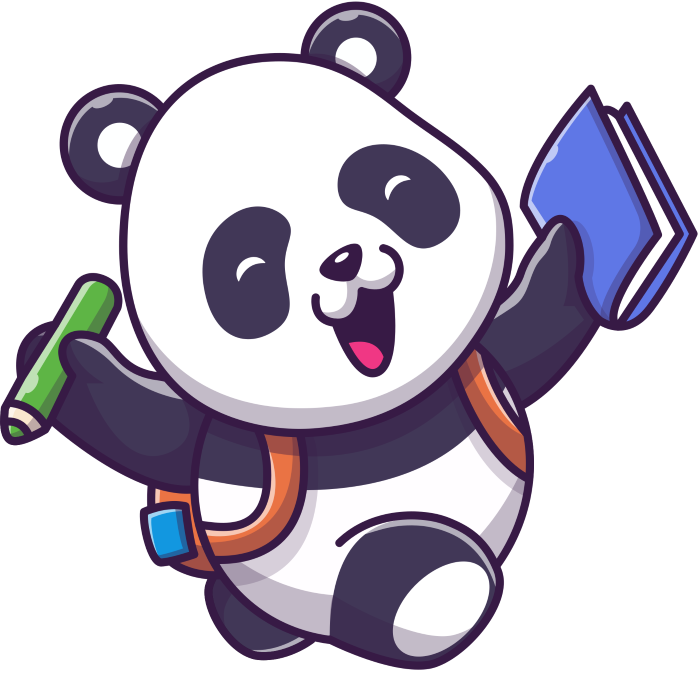 Bài 5 (SGK – tr.82)
Giải
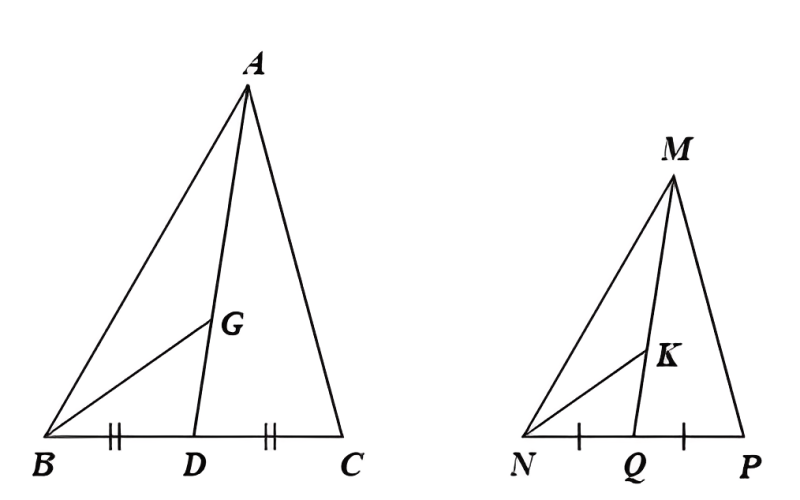 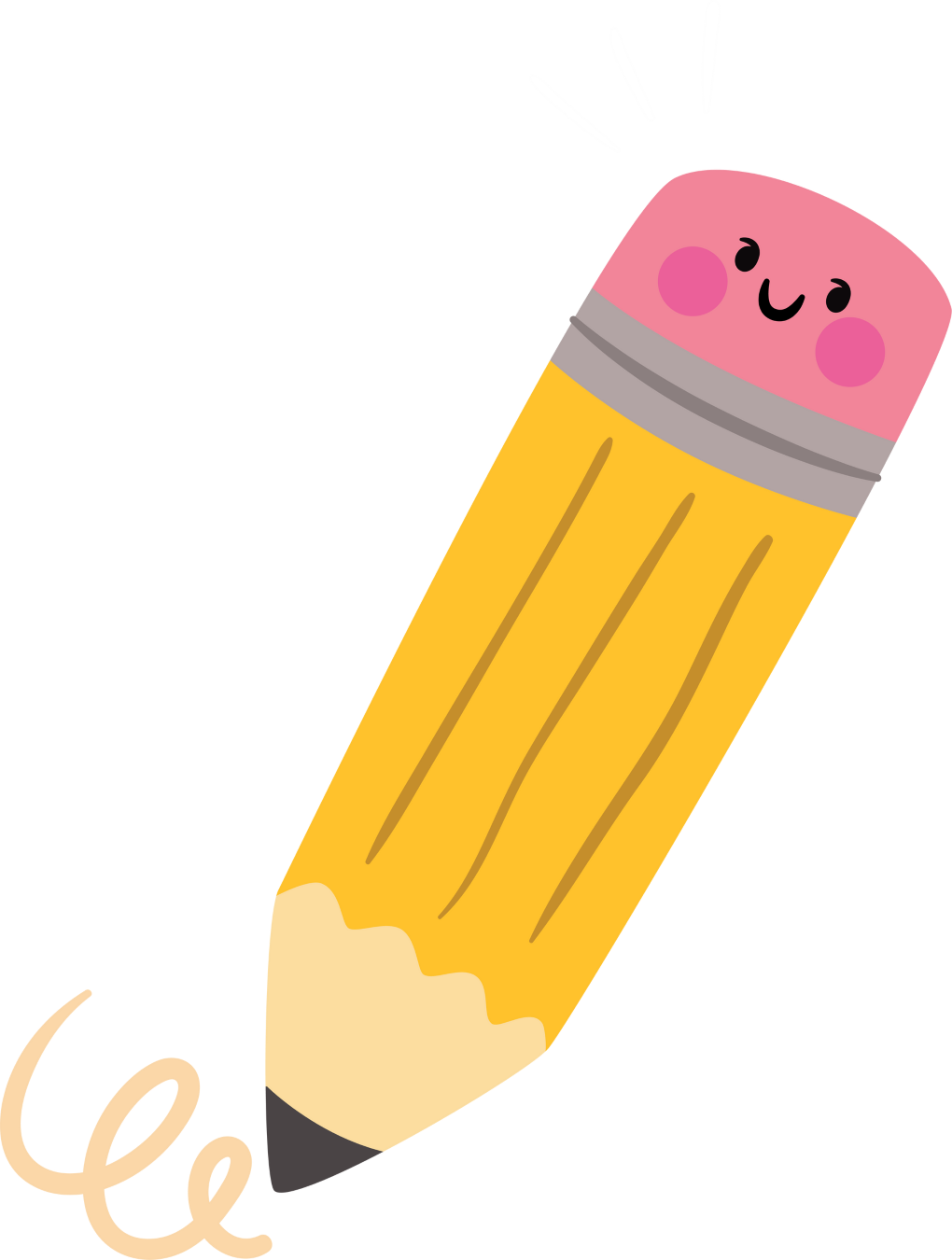 Giải
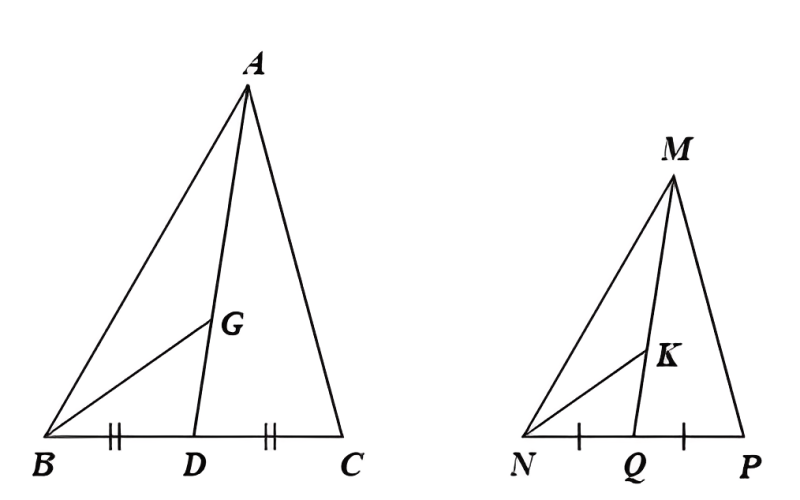 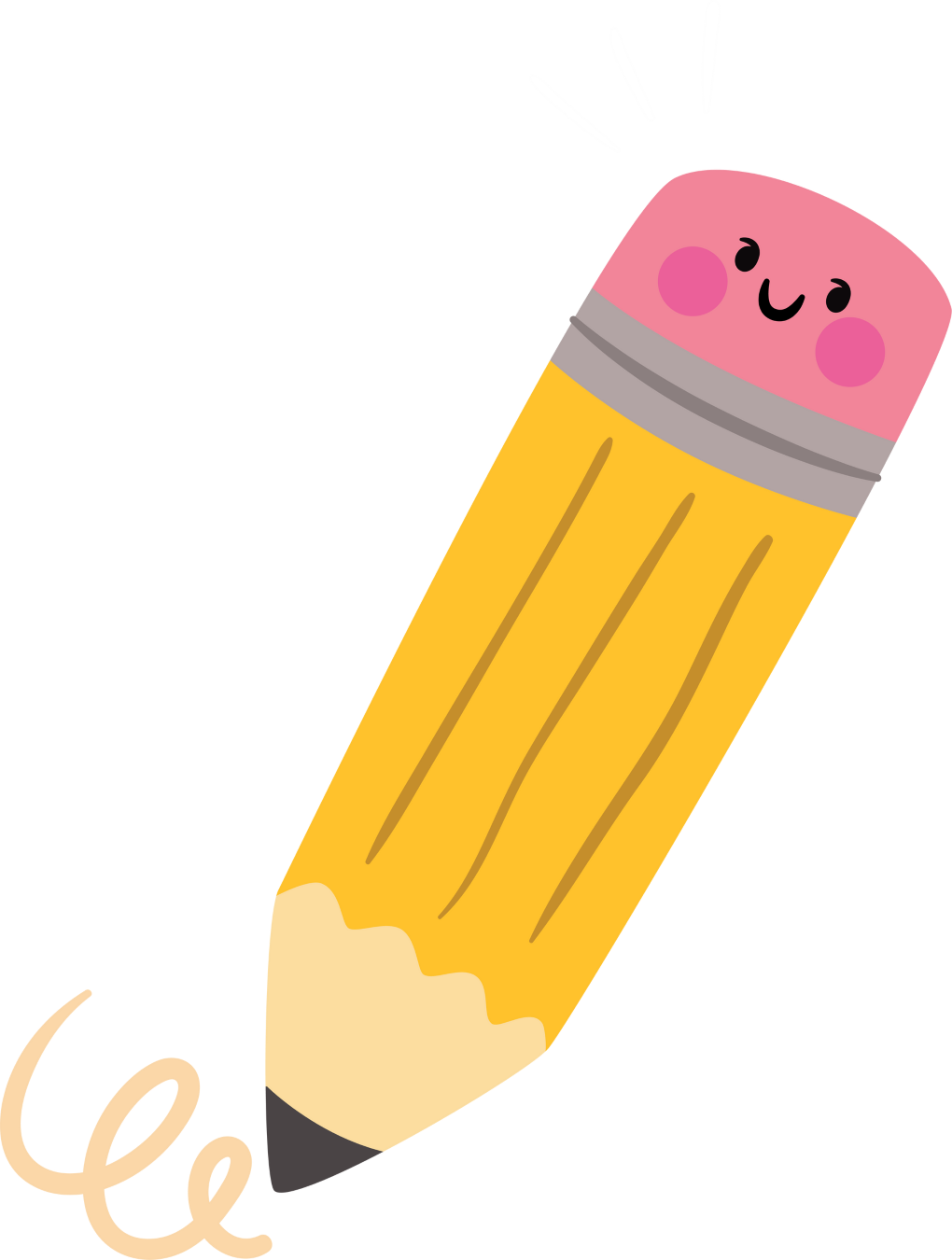 Bài 6 (SGK – tr.82)
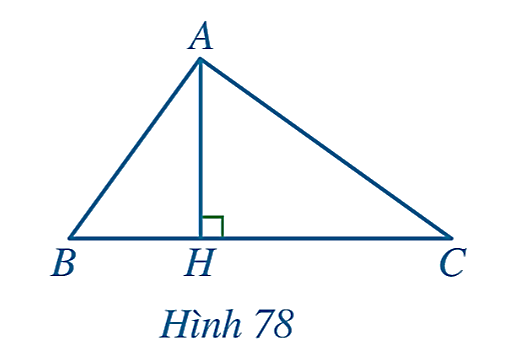 Giải
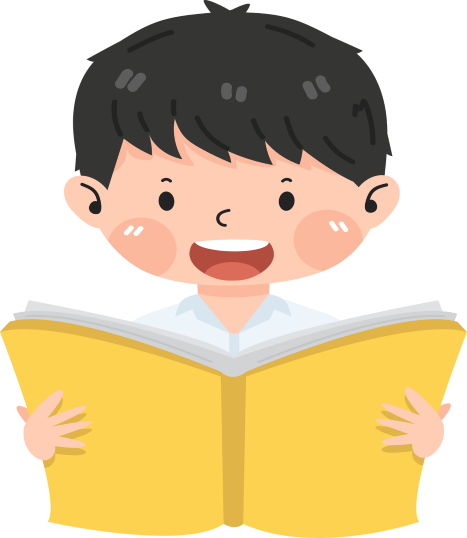 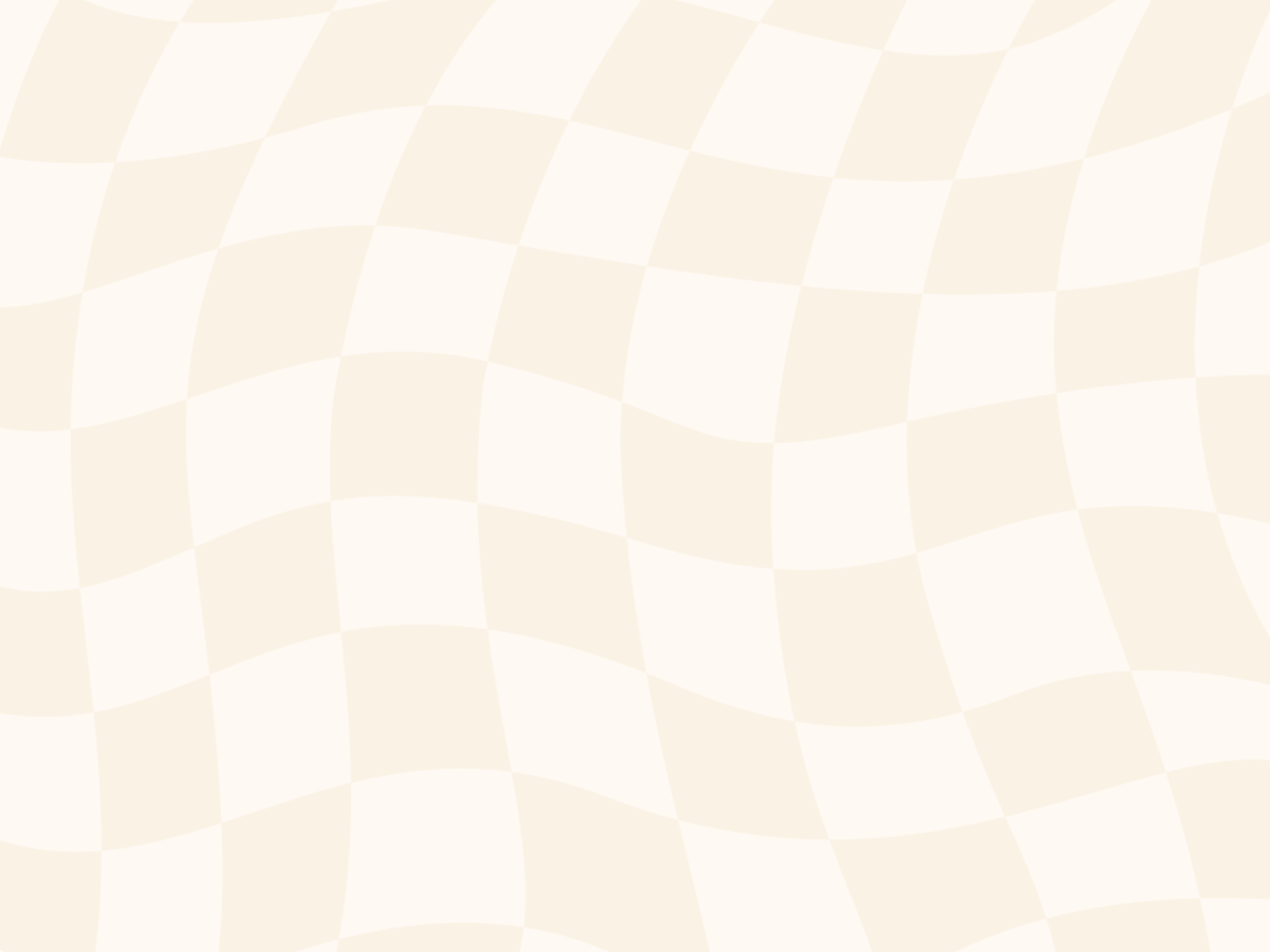 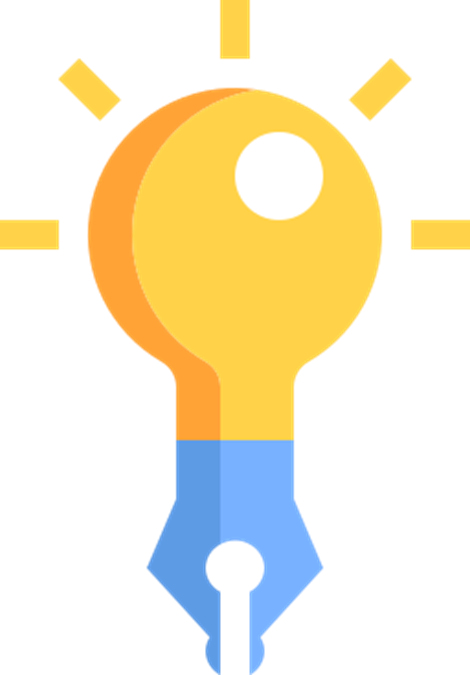 Bài 7 (SGK – tr.82)
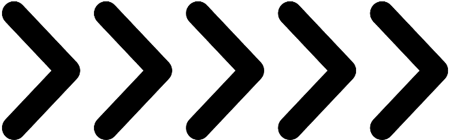 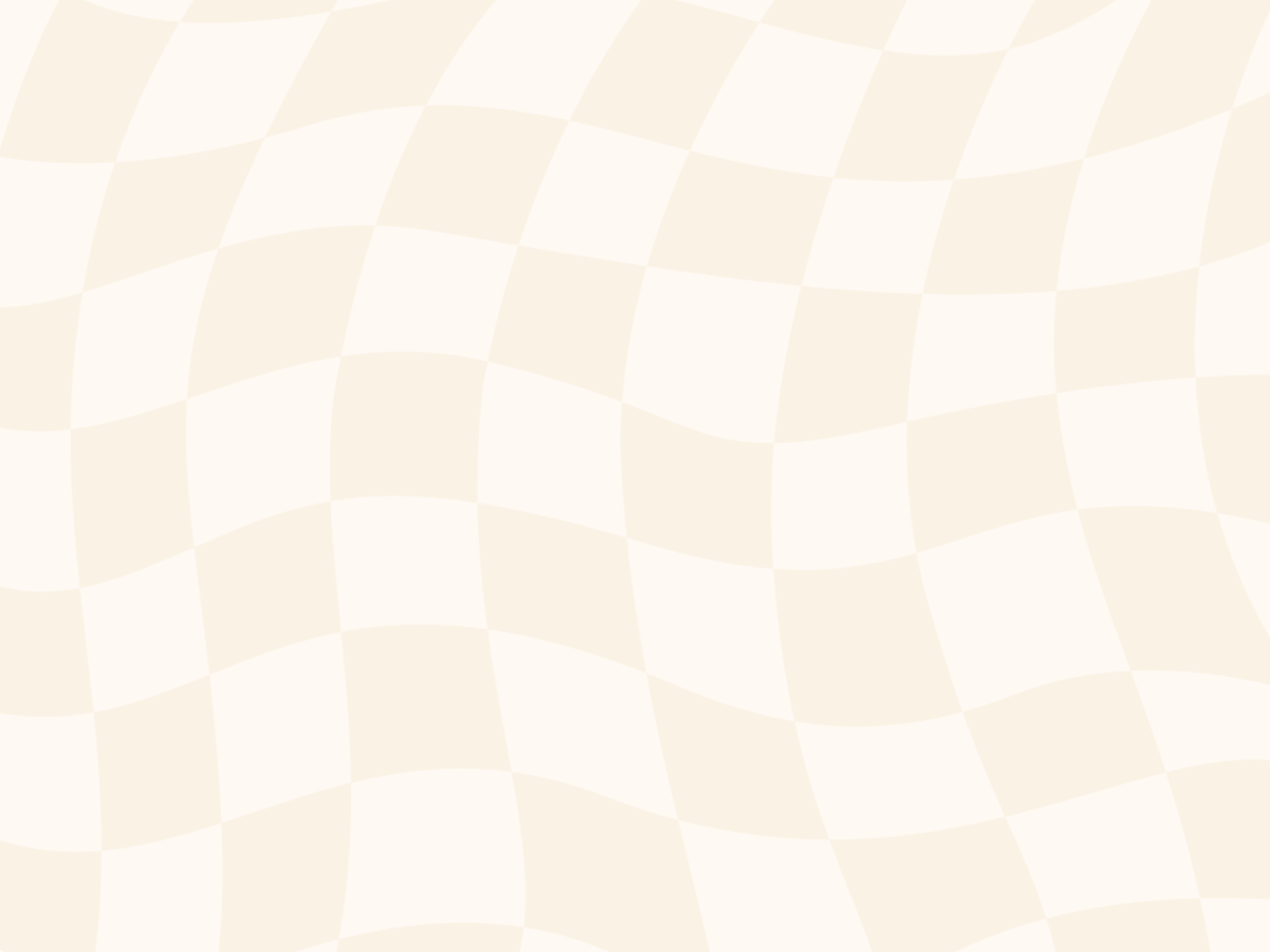 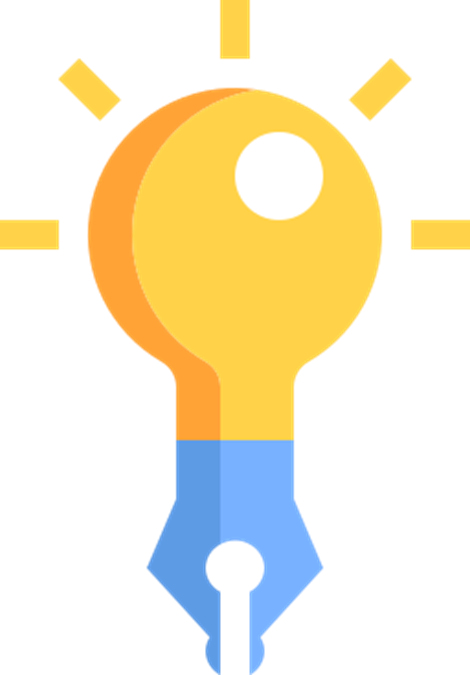 Giải
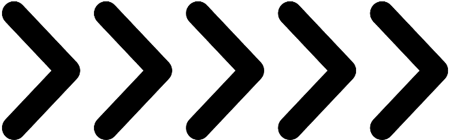 HƯỚNG DẪN VỀ NHÀ
Hoàn thành bài tập trong SBT
Chuẩn bị bài sau Bài 8
Ôn tập kiến thức đã học
CẢM ƠN CÁC EM ĐÃ THAM GIA 
BUỔI HỌC!